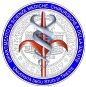 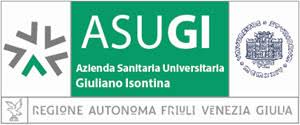 S.C. Clinica di Chirurgia Vascolare ed Endovascolare ASUGI Direttore Prof. Sandro Lepidi
CEA: Carotid Endoarterectomy
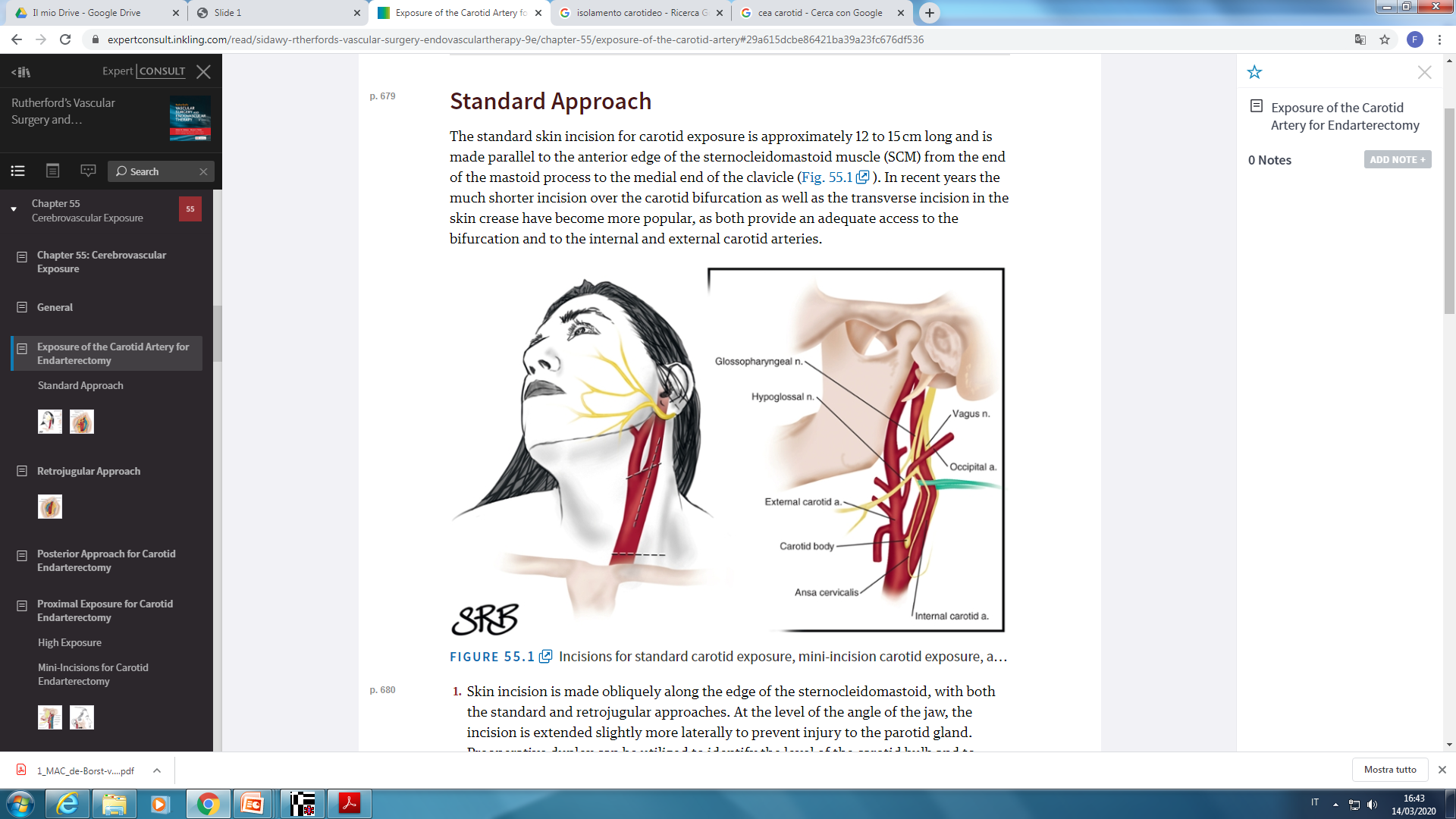 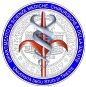 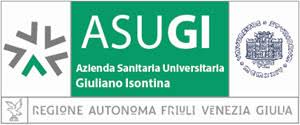 S.C. Clinica di Chirurgia Vascolare ed Endovascolare ASUGI Direttore Prof. Sandro Lepidi
CEA: Carotid Endoarterectomy
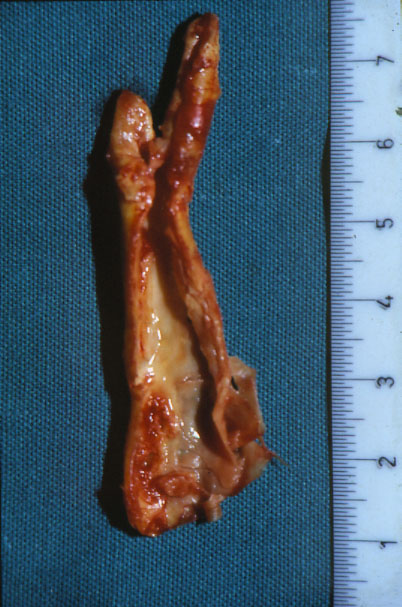 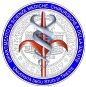 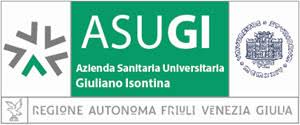 S.C. Clinica di Chirurgia Vascolare ed Endovascolare ASUGI Direttore Prof. Sandro Lepidi
CEA: Carotid Endoarterectomy
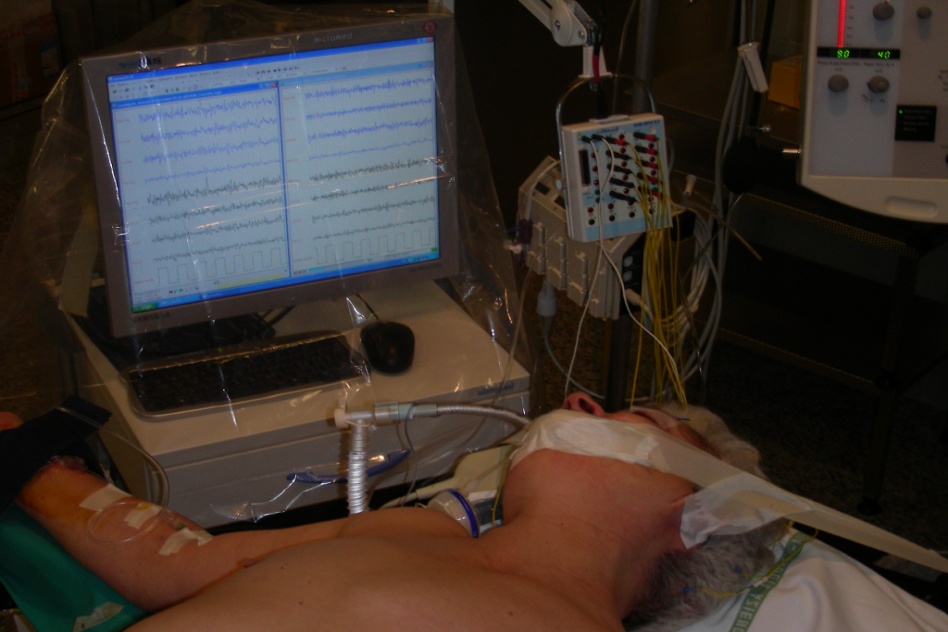 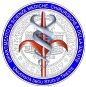 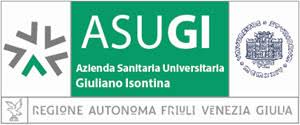 S.C. Clinica di Chirurgia Vascolare ed Endovascolare ASUGI Direttore Prof. Sandro Lepidi
CEA: Carotid Endoarterectomy
1) FIRST CLAMPING TIME: 2-3 min
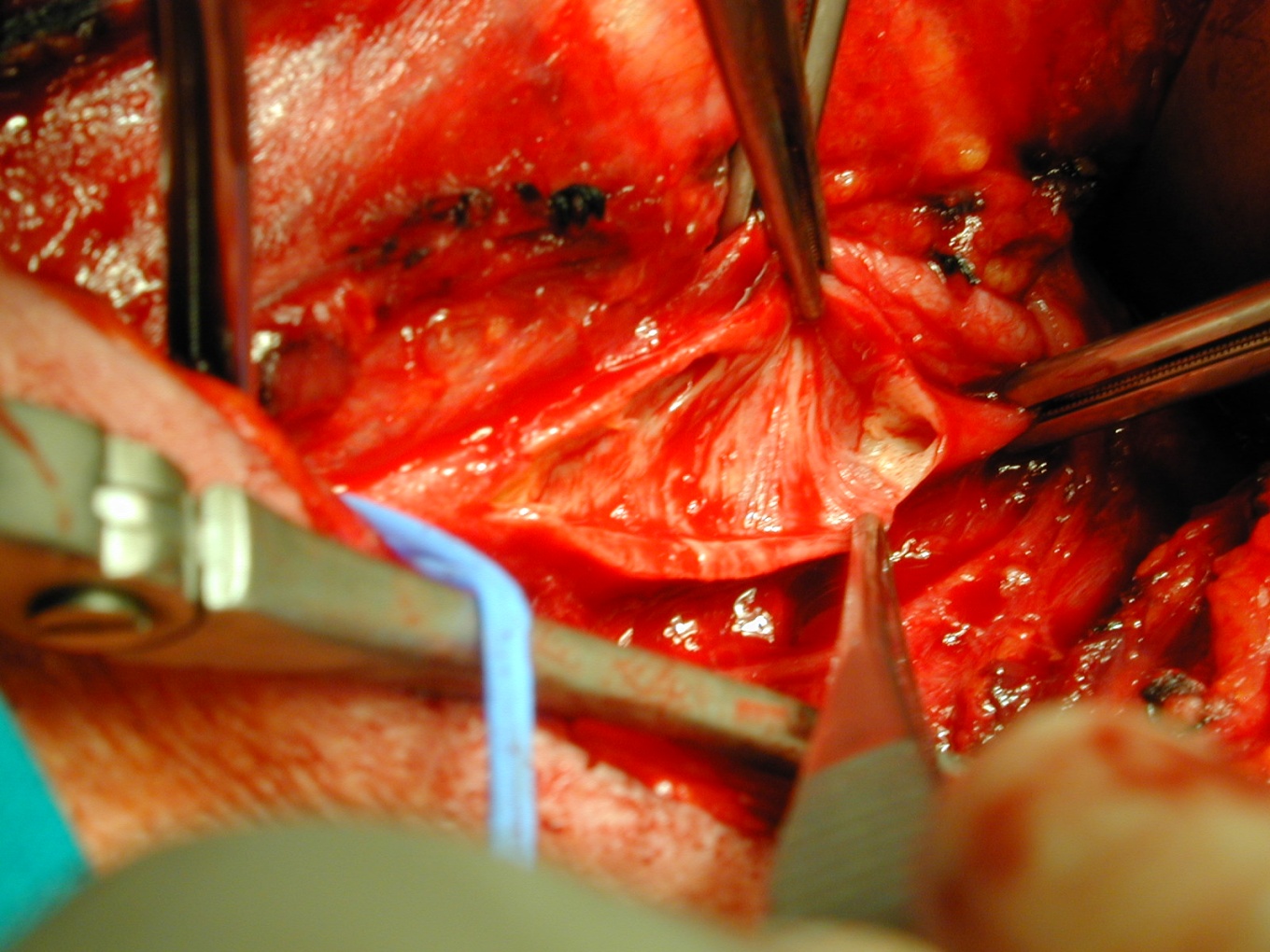 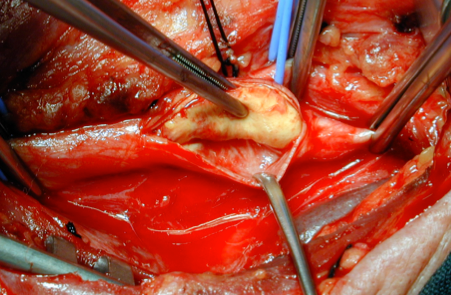 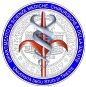 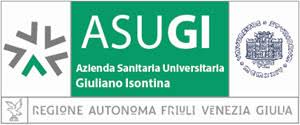 S.C. Clinica di Chirurgia Vascolare ed Endovascolare ASUGI Direttore Prof. Sandro Lepidi
CEA: Carotid Endoarterectomy
2) ROUTINE
DELAYED
SHUNTING
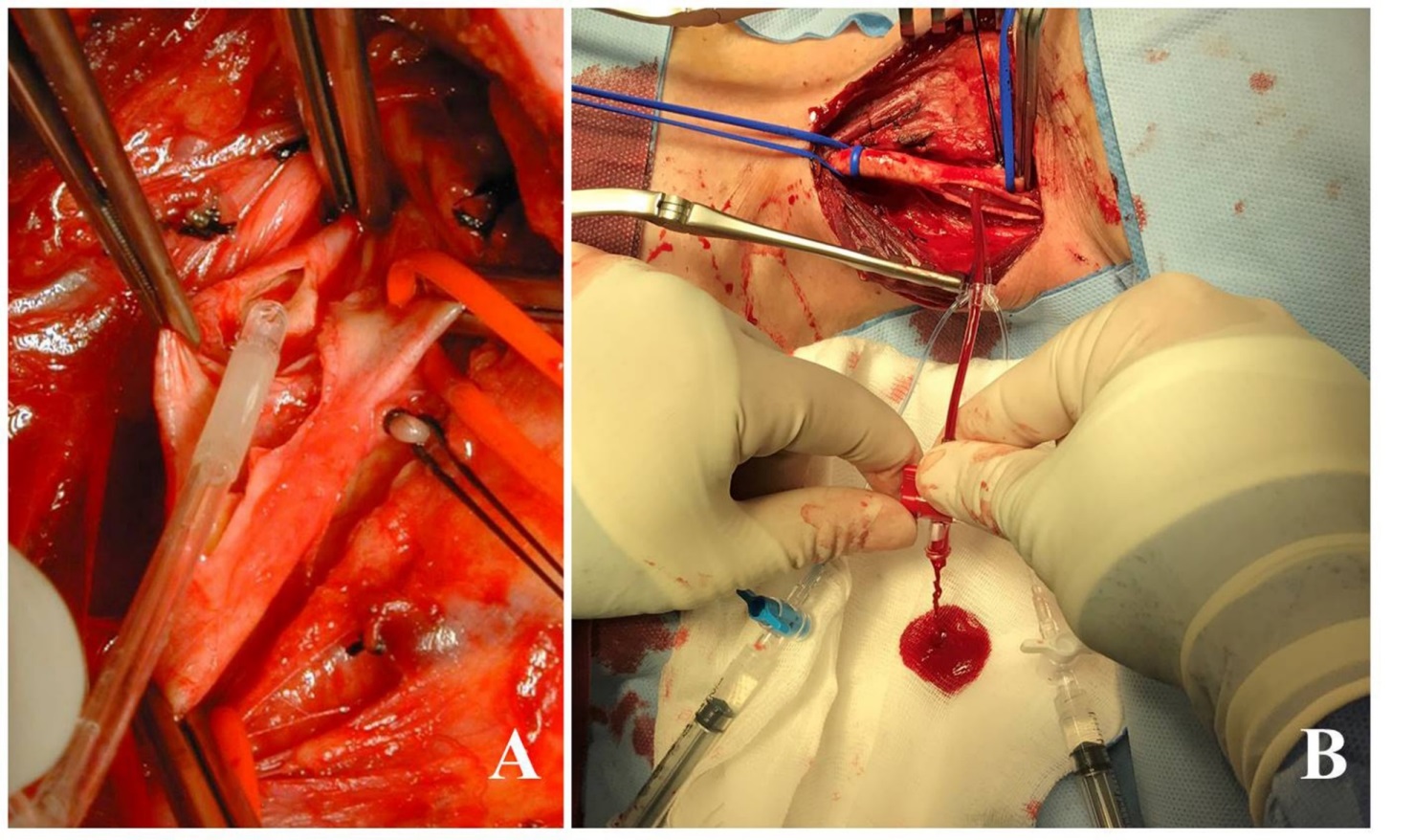 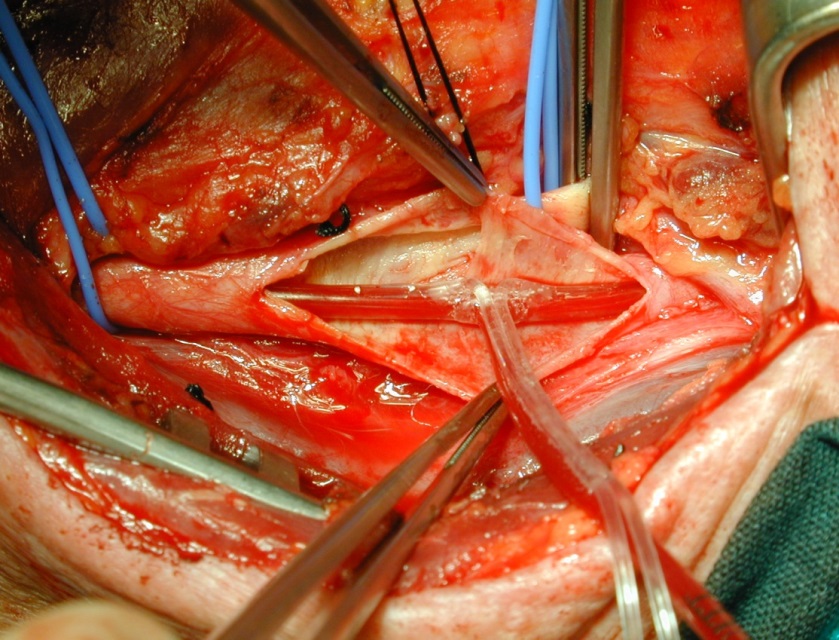 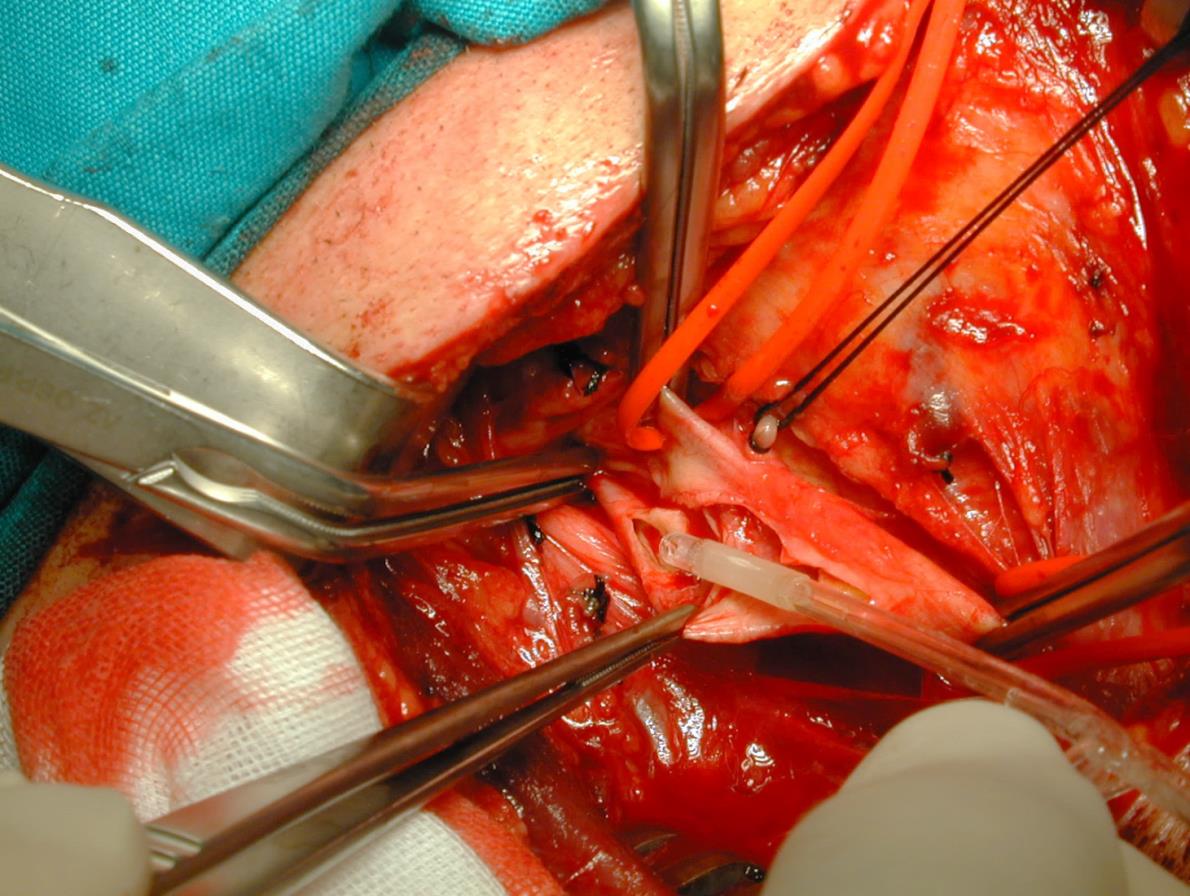 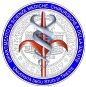 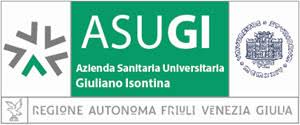 S.C. Clinica di Chirurgia Vascolare ed Endovascolare ASUGI Direttore Prof. Sandro Lepidi
CEA: Carotid Endoarterectomy
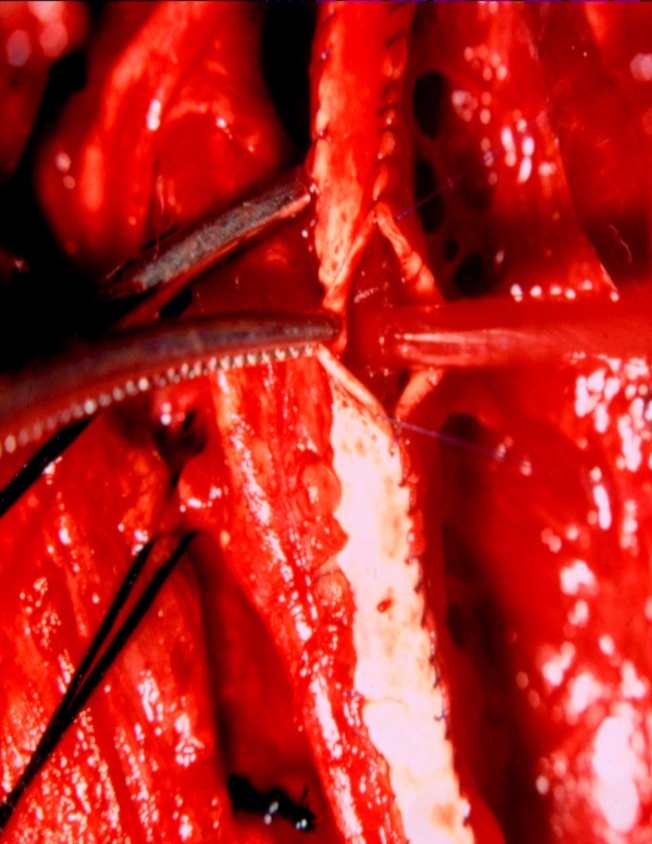 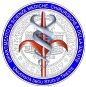 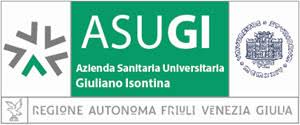 S.C. Clinica di Chirurgia Vascolare ed Endovascolare ASUGI Direttore Prof. Sandro Lepidi
CEA: Carotid Endoarterectomy
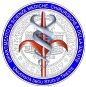 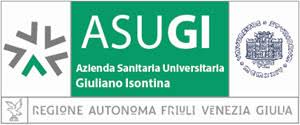 S.C. Clinica di Chirurgia Vascolare ed Endovascolare ASUGI Direttore Prof. Sandro Lepidi
DELAYED SHUNT
CEA: Carotid Endoarterectomy
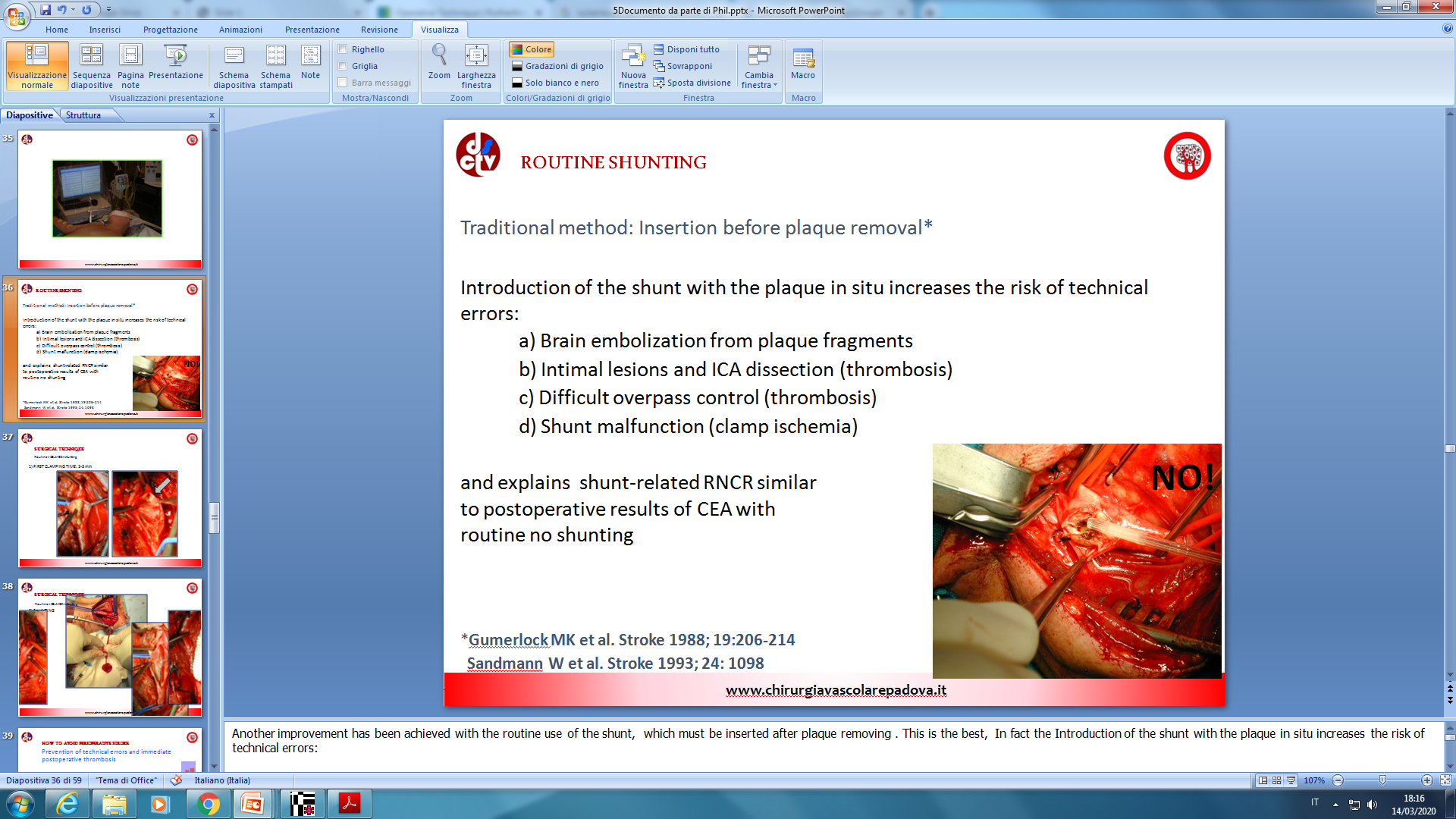 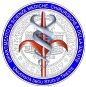 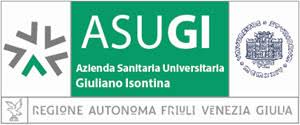 S.C. Clinica di Chirurgia Vascolare ed Endovascolare ASUGI Direttore Prof. Sandro Lepidi
PATCH
CEA: Carotid Endoarterectomy
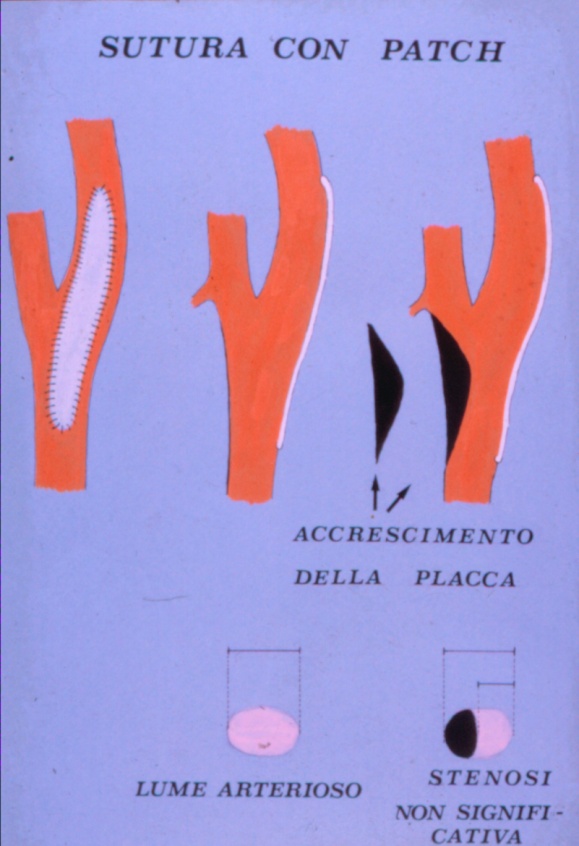 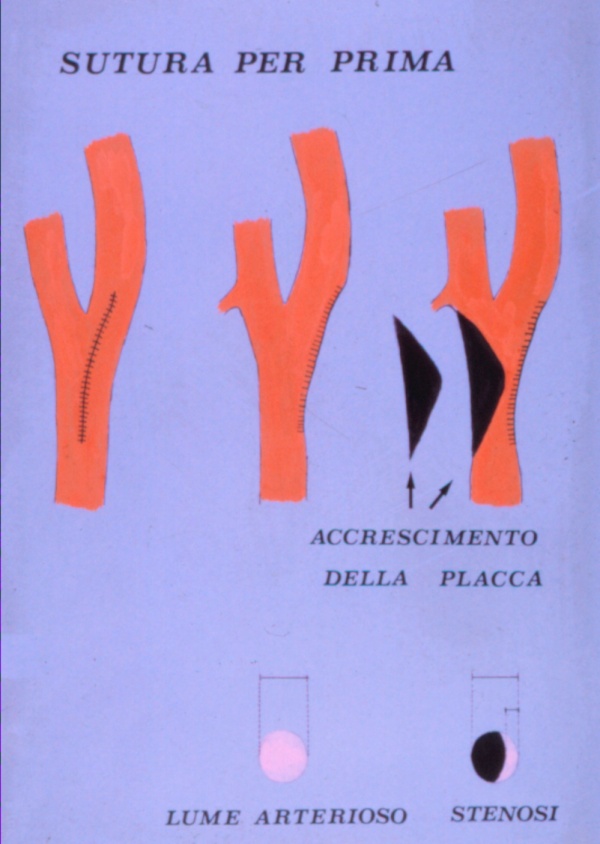 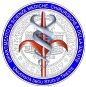 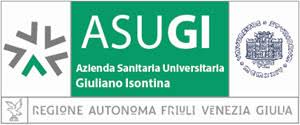 S.C. Clinica di Chirurgia Vascolare ed Endovascolare ASUGI Direttore Prof. Sandro Lepidi
PATCH
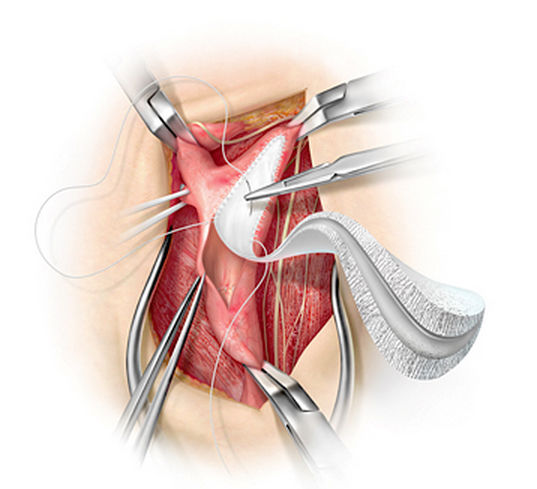 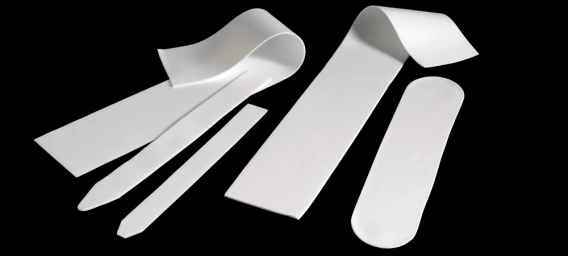 CEA: Carotid Endoarterectomy
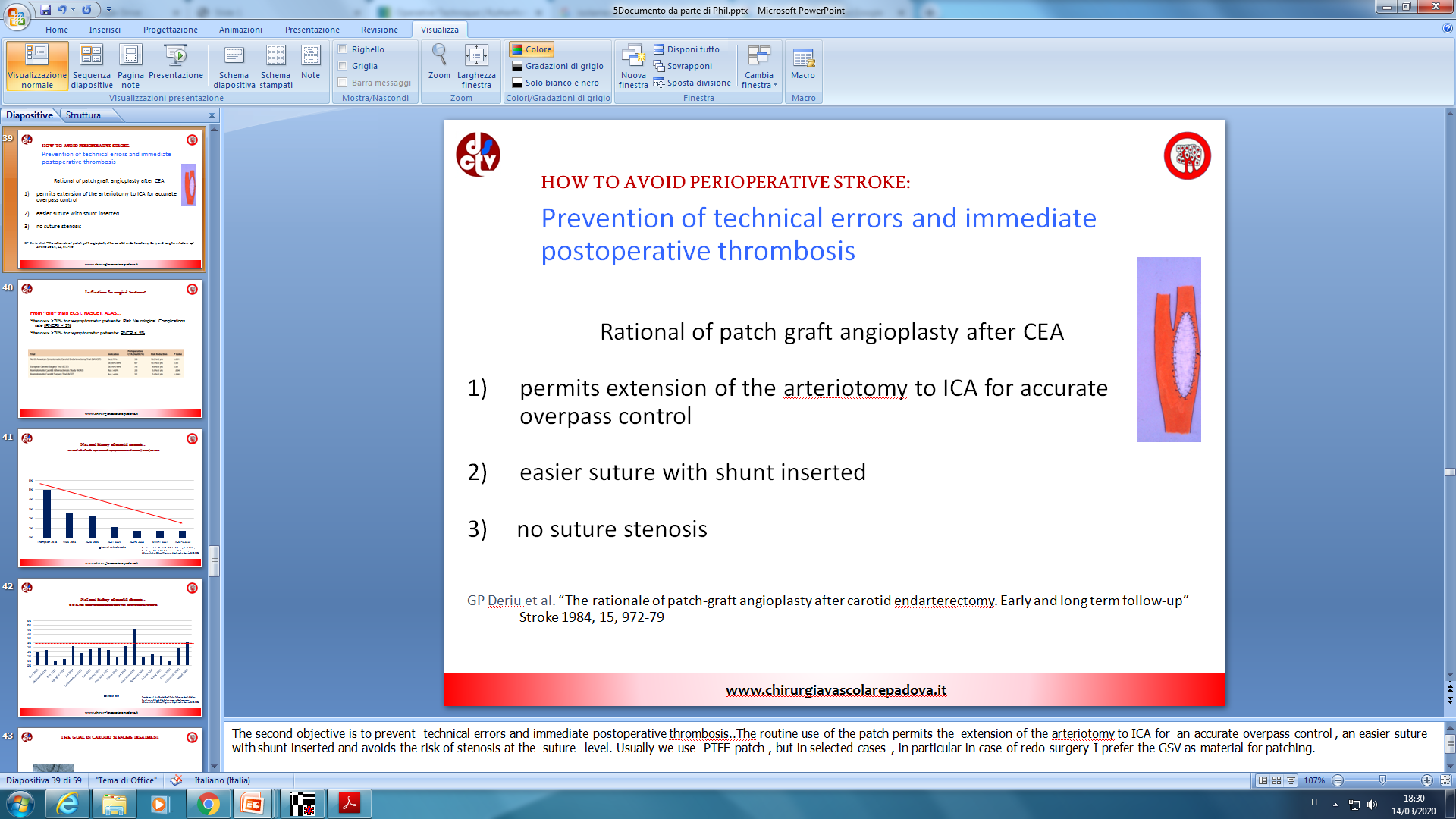 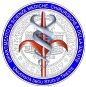 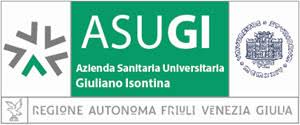 S.C. Clinica di Chirurgia Vascolare ed Endovascolare ASUGI Direttore Prof. Sandro Lepidi
CEA: Carotid Endoarterectomy
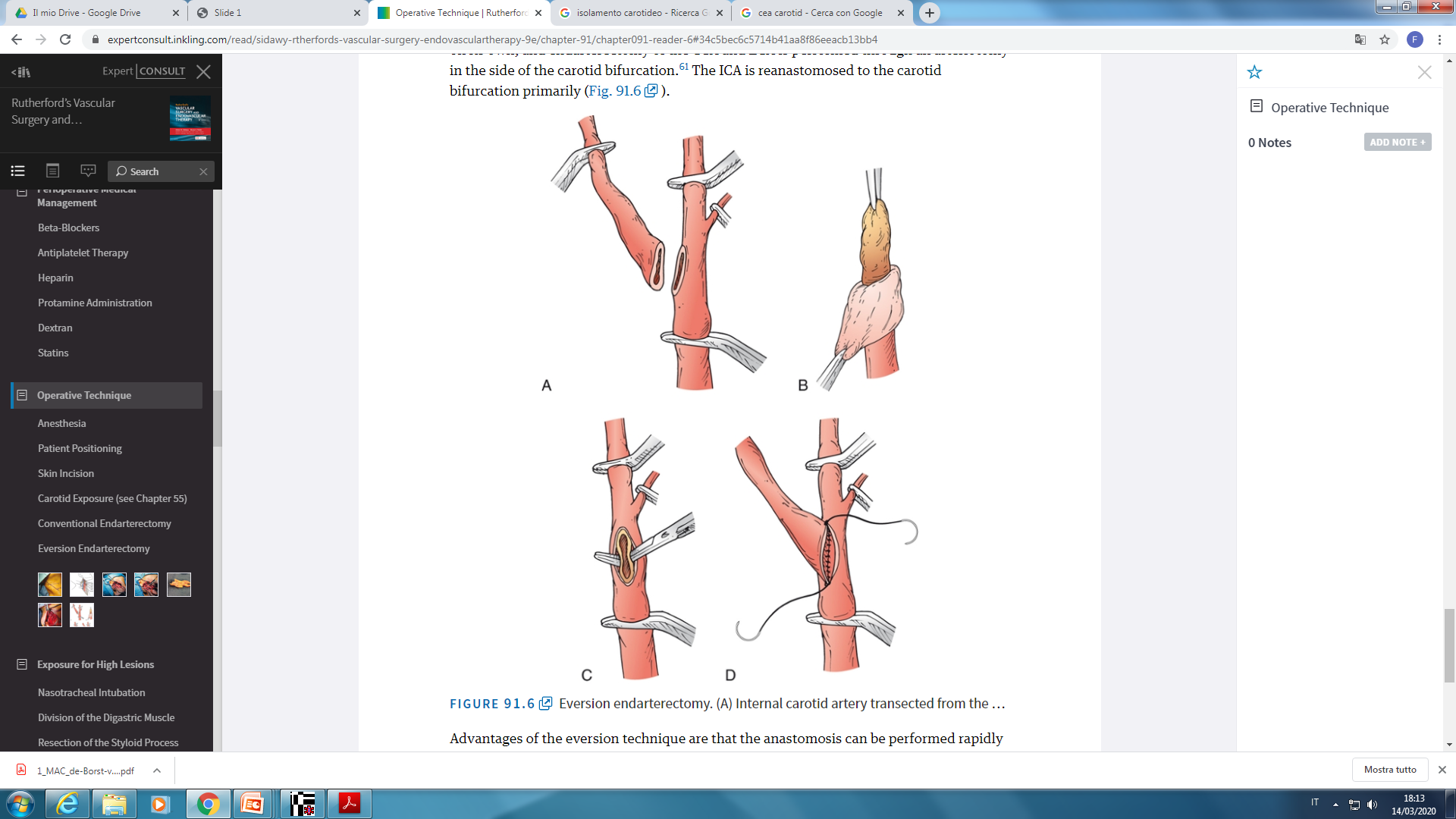 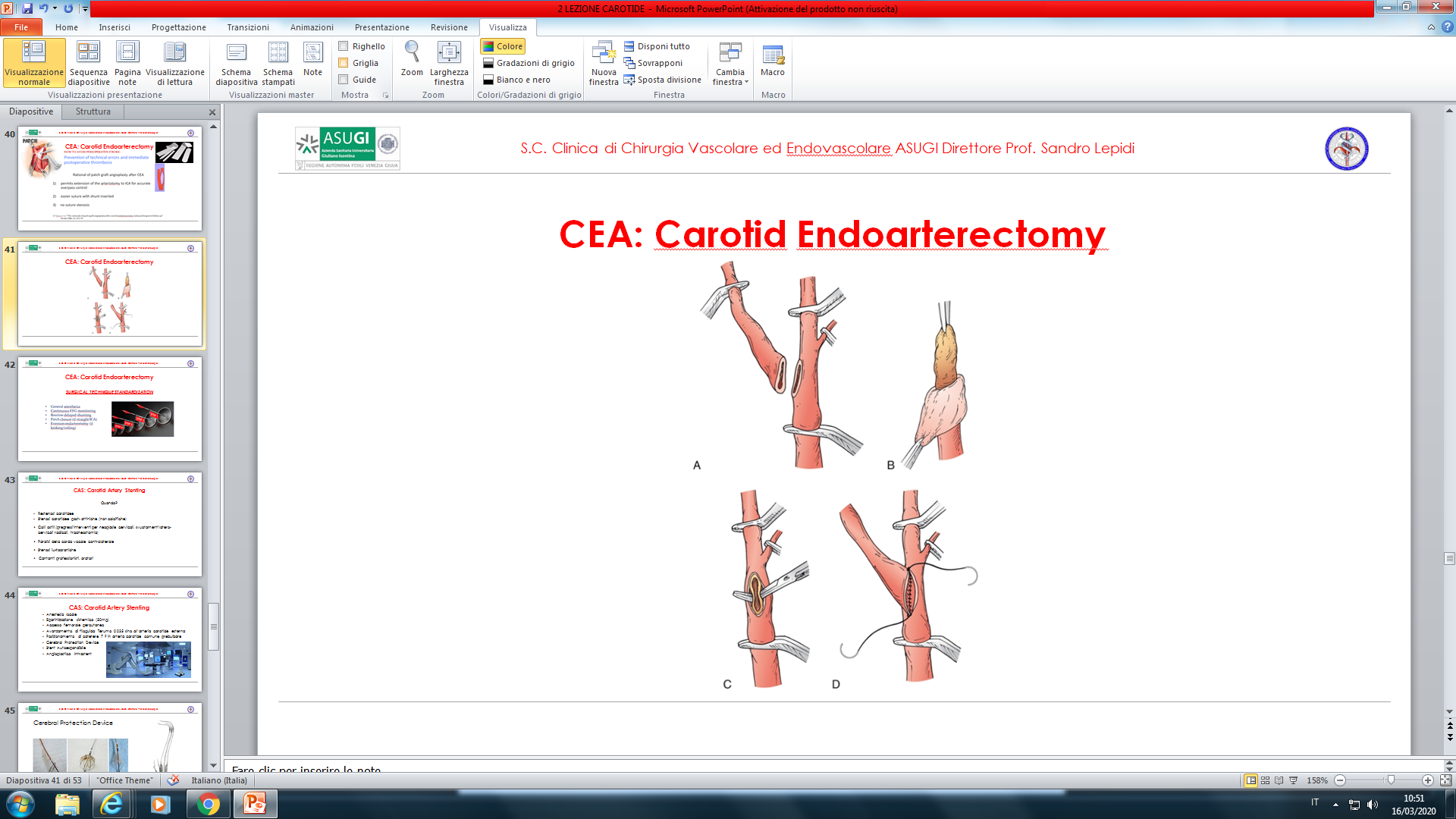 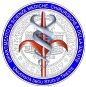 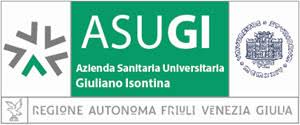 S.C. Clinica di Chirurgia Vascolare ed Endovascolare ASUGI Direttore Prof. Sandro Lepidi
CEA: Carotid Endoarterectomy

SURGICAL TECHNIQUE STANDARDIZATION
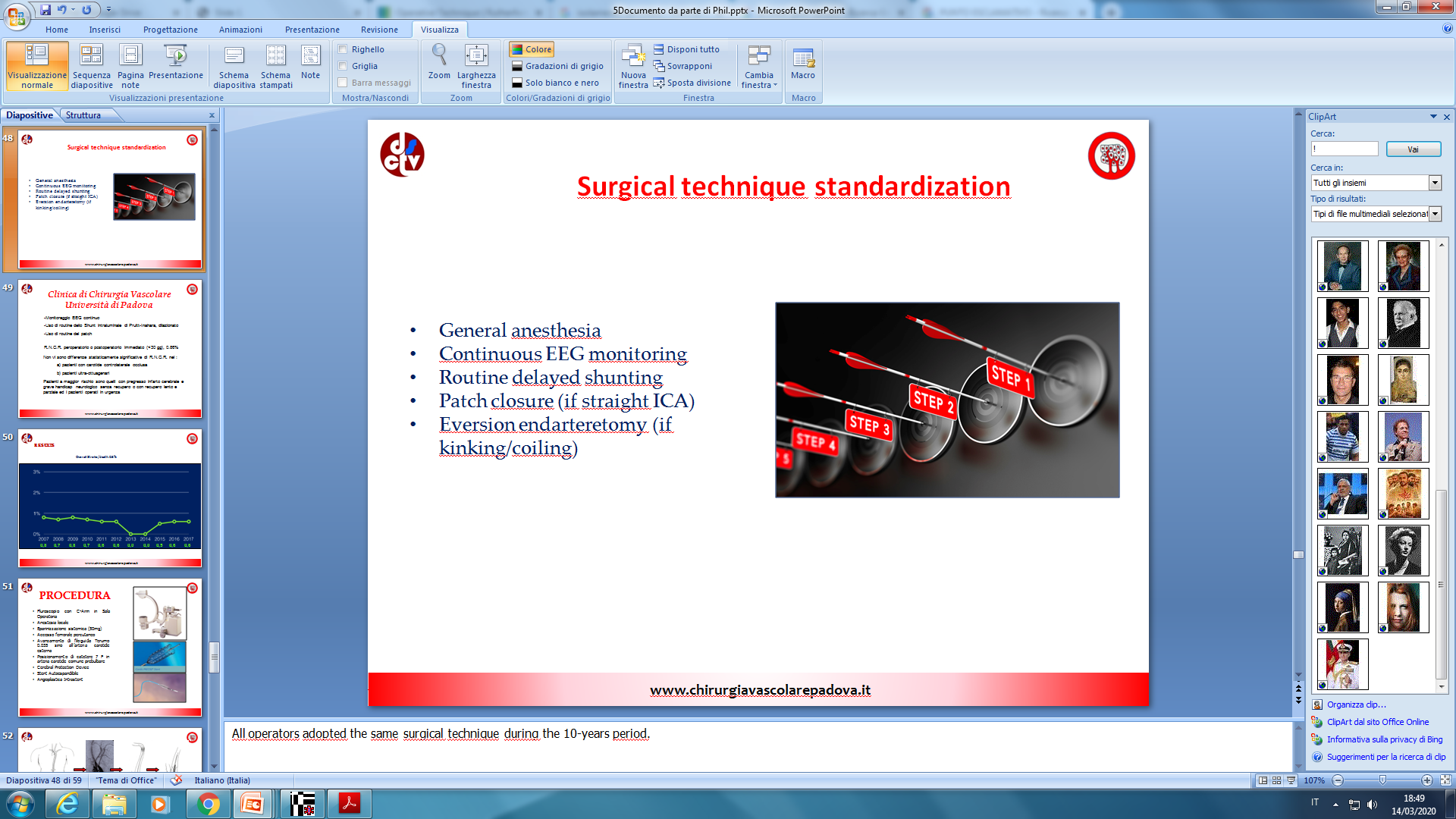 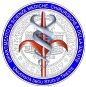 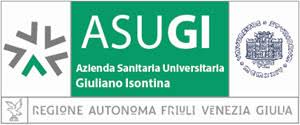 S.C. Clinica di Chirurgia Vascolare ed Endovascolare ASUGI Direttore Prof. Sandro Lepidi
CAS: Carotid Artery Stenting

Quando?

Restenosi carotide
Stenosi carotidee post- attiniche (non calcifiche)
Colli ostili (pregressi interventi per neoplasie cervicali, 
      svuotamenti latero-cervicali radicali, tracheostomia)
Paralisi della corda vocale controlaterale
Stenosi iuxtacraniche
Cantanti professionisti, oratori
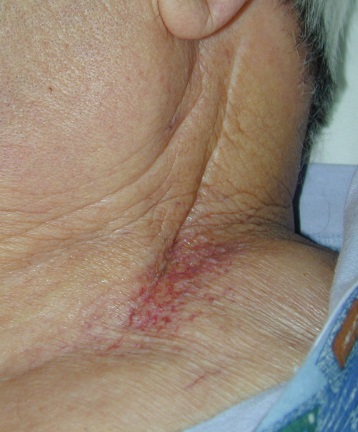 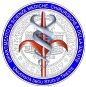 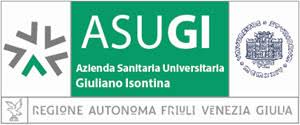 S.C. Clinica di Chirurgia Vascolare ed Endovascolare ASUGI Direttore Prof. Sandro Lepidi
CAS: Carotid Artery Stenting

Controindicazioni

Oltre alle note controindicazioni della chirurgia carotidea tradizionale:	
Lesioni con evidenza di trombo intraluminale
Stenosi con elevate calcificazioni circonferenziali
Placche “soft”
Anatomia sfavorevole origine TSA
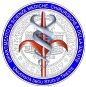 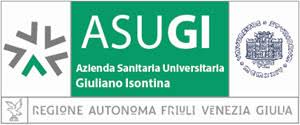 S.C. Clinica di Chirurgia Vascolare ed Endovascolare ASUGI Direttore Prof. Sandro Lepidi
CAS: Carotid Artery Stenting
Doppia antiaggregazione (ASA + Clopidogrel)
Anestesia locale
Eparinizzazione sistemica (50mg) 
Accesso femorale percutaneo
Avanzamento di filoguida Terumo 0.035 sino all’arteria carotide esterna
Posizionamento di catetere 7 F in arteria carotide comune prebulbare
Cerebral Protection Device 
Stent Autoespandibile
Angioplastica Intrastent
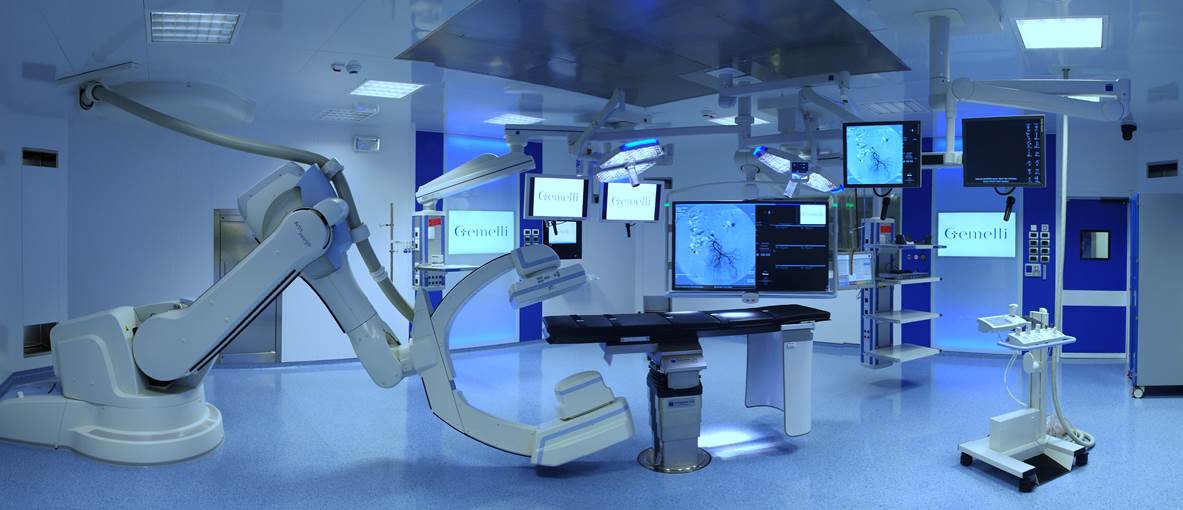 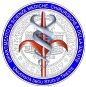 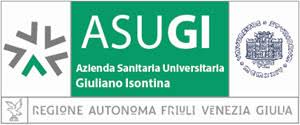 S.C. Clinica di Chirurgia Vascolare ed Endovascolare ASUGI Direttore Prof. Sandro Lepidi
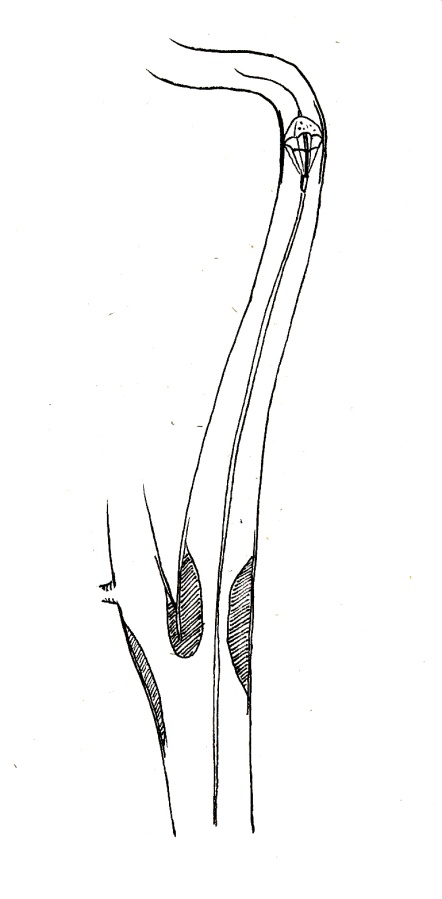 Cerebral Protection Device
EPI FilterWire            Angioguard         Emboshield
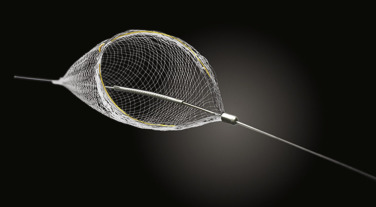 SpiderFX
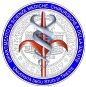 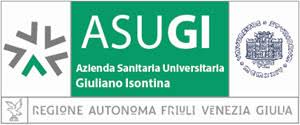 S.C. Clinica di Chirurgia Vascolare ed Endovascolare ASUGI Direttore Prof. Sandro Lepidi
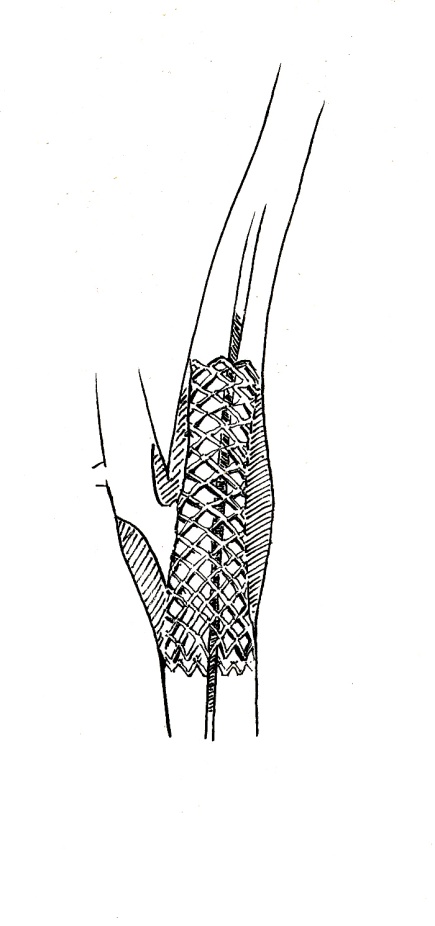 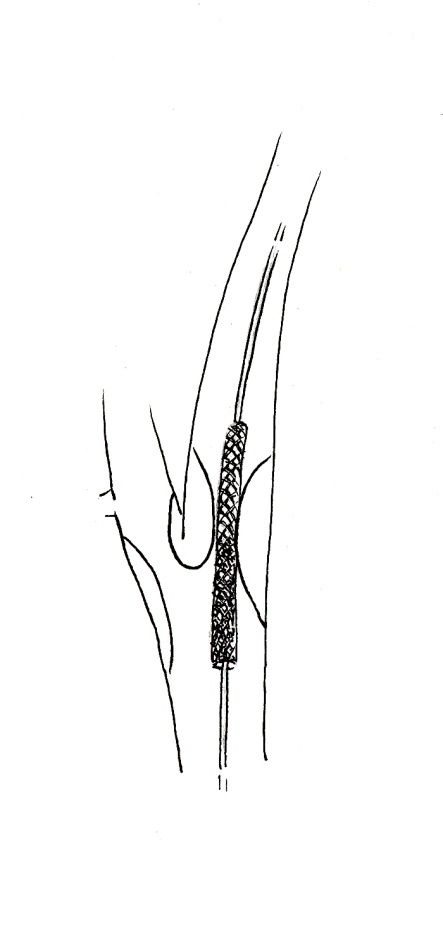 Stent
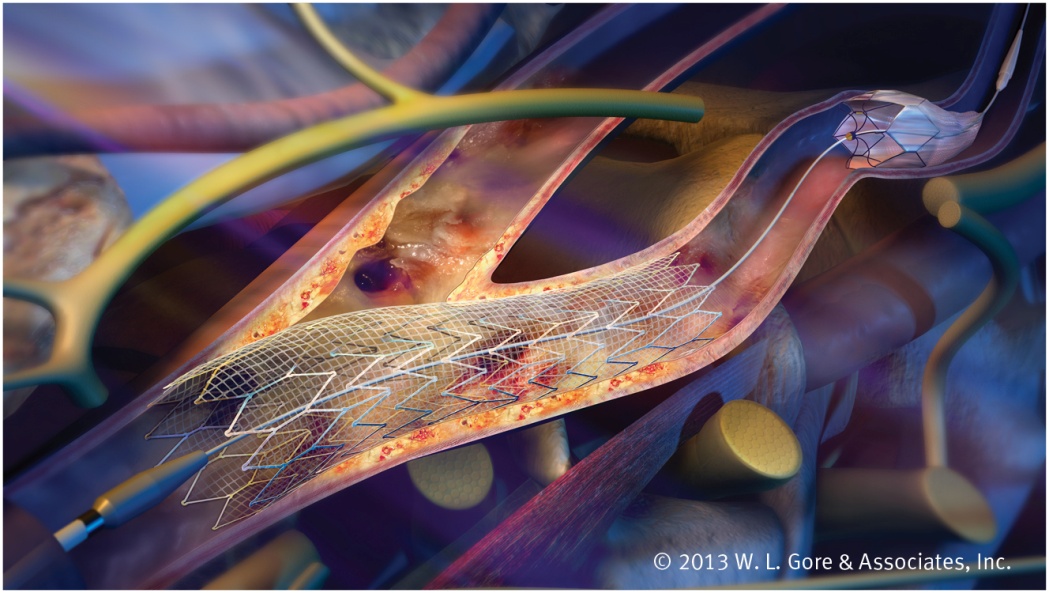 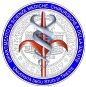 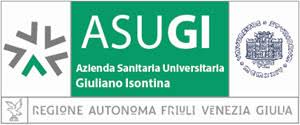 S.C. Clinica di Chirurgia Vascolare ed Endovascolare ASUGI Direttore Prof. Sandro Lepidi
Angiografia di controllo
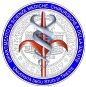 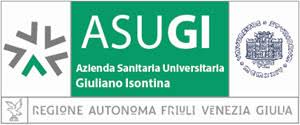 S.C. Clinica di Chirurgia Vascolare ed Endovascolare ASUGI Direttore Prof. Sandro Lepidi
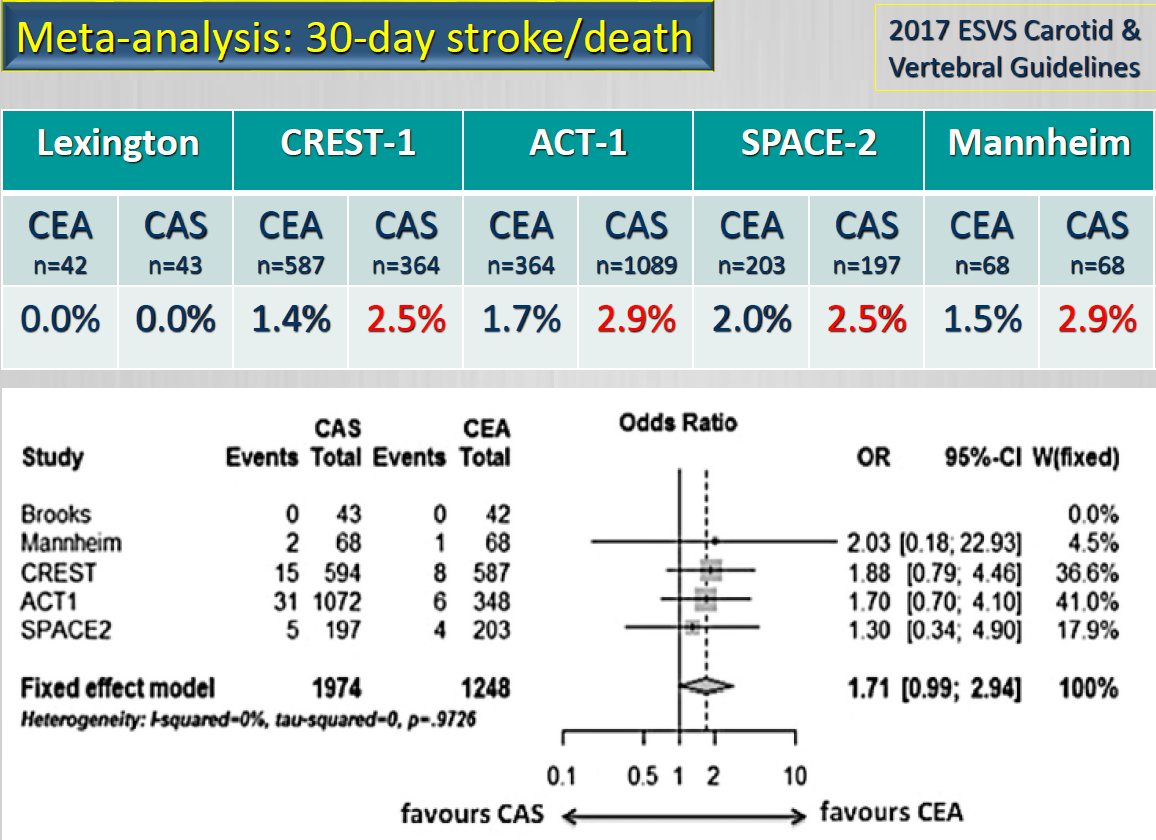 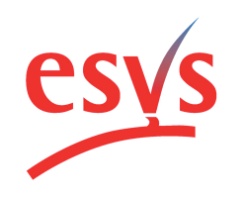 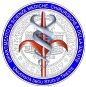 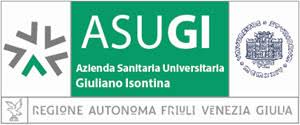 S.C. Clinica di Chirurgia Vascolare ed Endovascolare ASUGI Direttore Prof. Sandro Lepidi
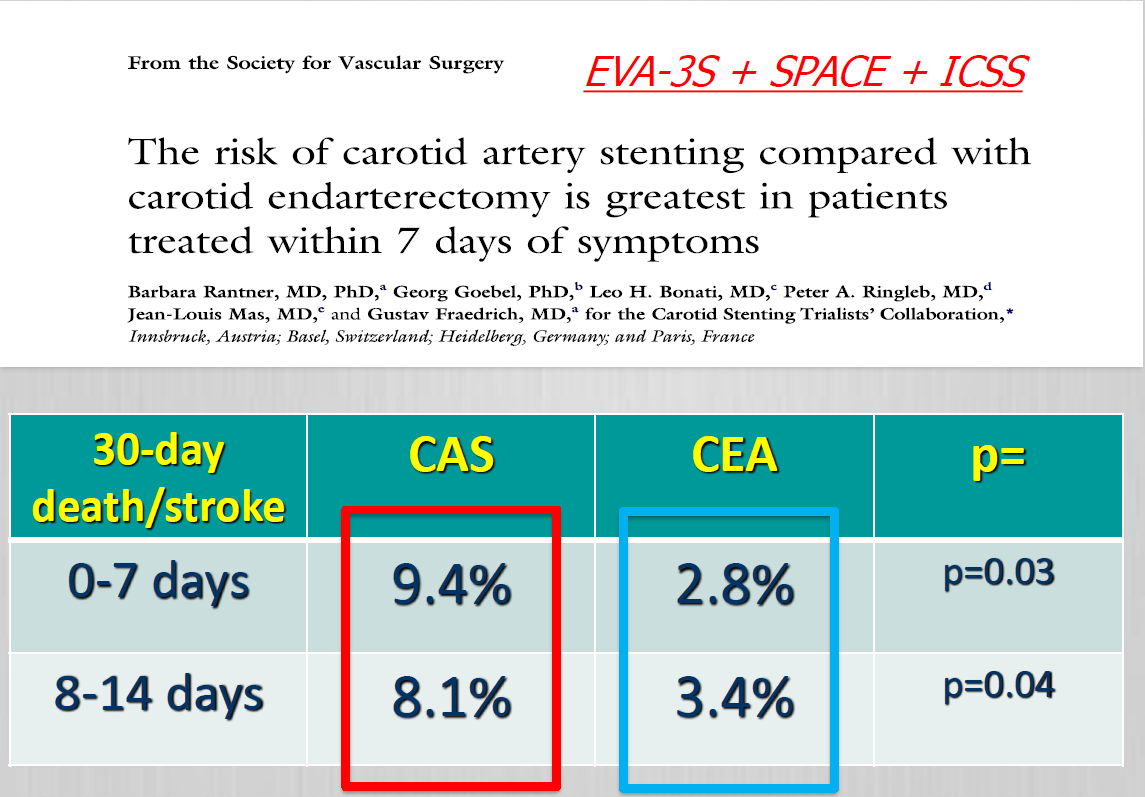 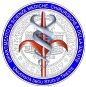 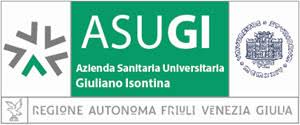 S.C. Clinica di Chirurgia Vascolare ed Endovascolare ASUGI Direttore Prof. Sandro Lepidi
ICAET
Elongation and tortuosity of the internal carotid artery
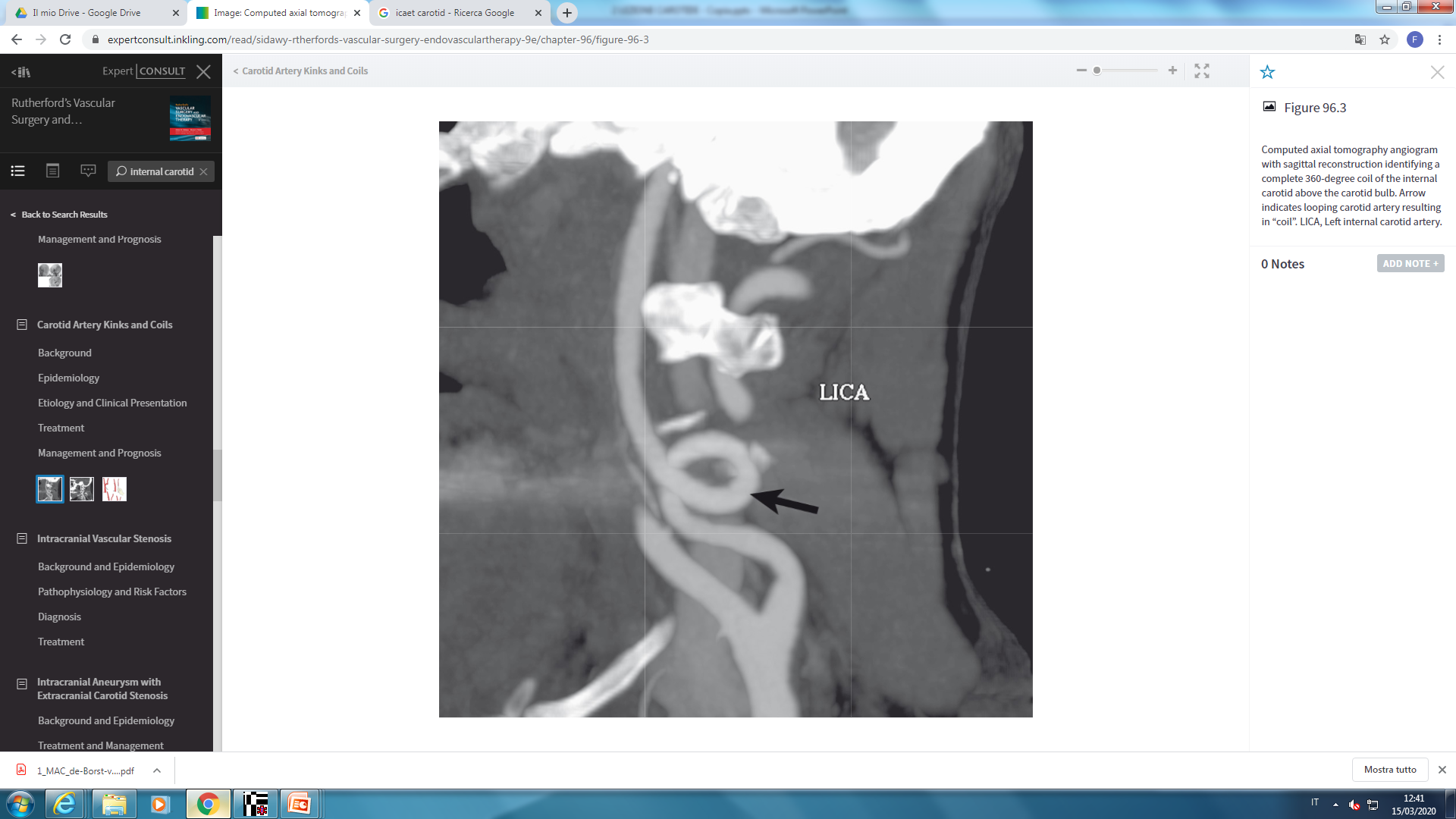 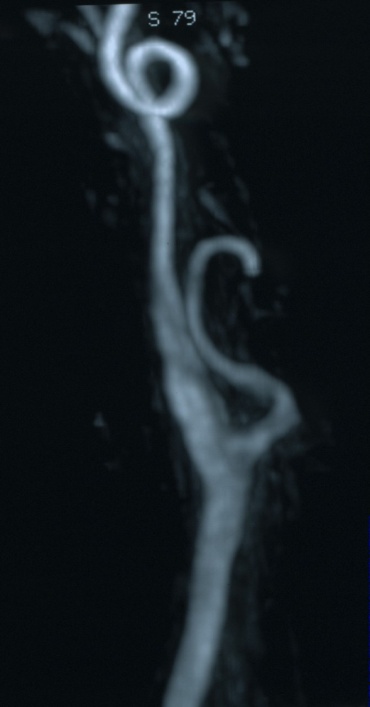 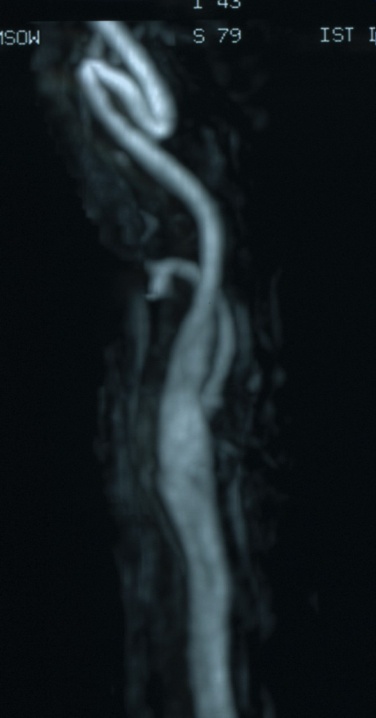 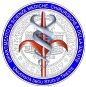 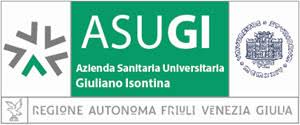 S.C. Clinica di Chirurgia Vascolare ed Endovascolare ASUGI Direttore Prof. Sandro Lepidi
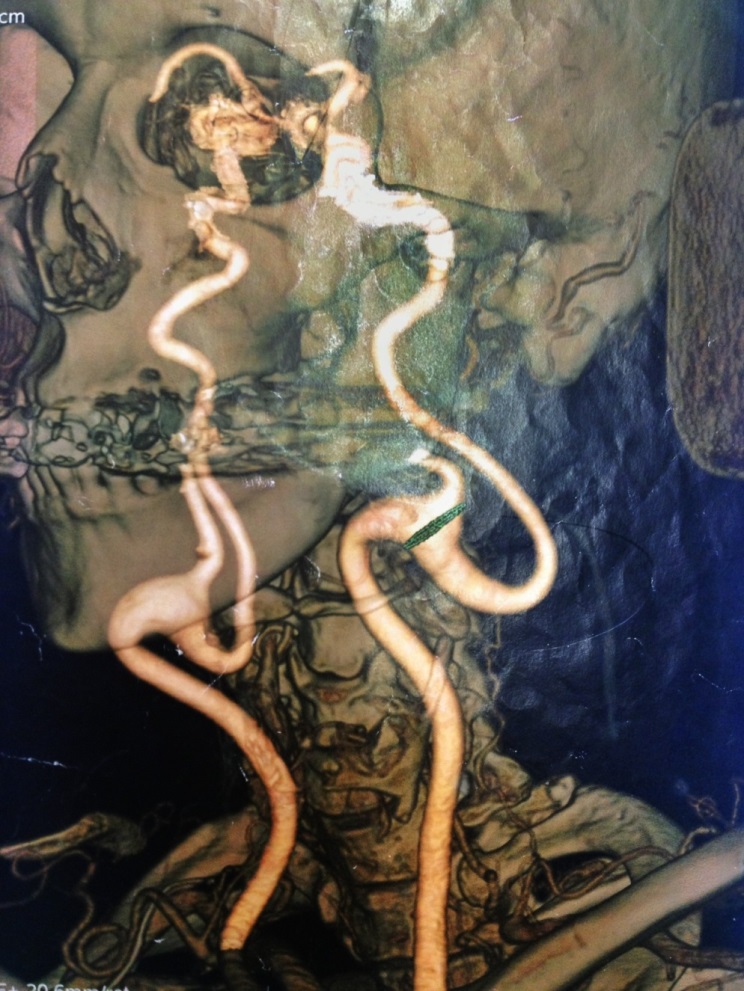 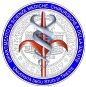 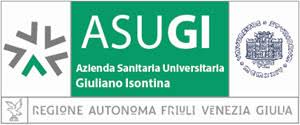 S.C. Clinica di Chirurgia Vascolare ed Endovascolare ASUGI Direttore Prof. Sandro Lepidi
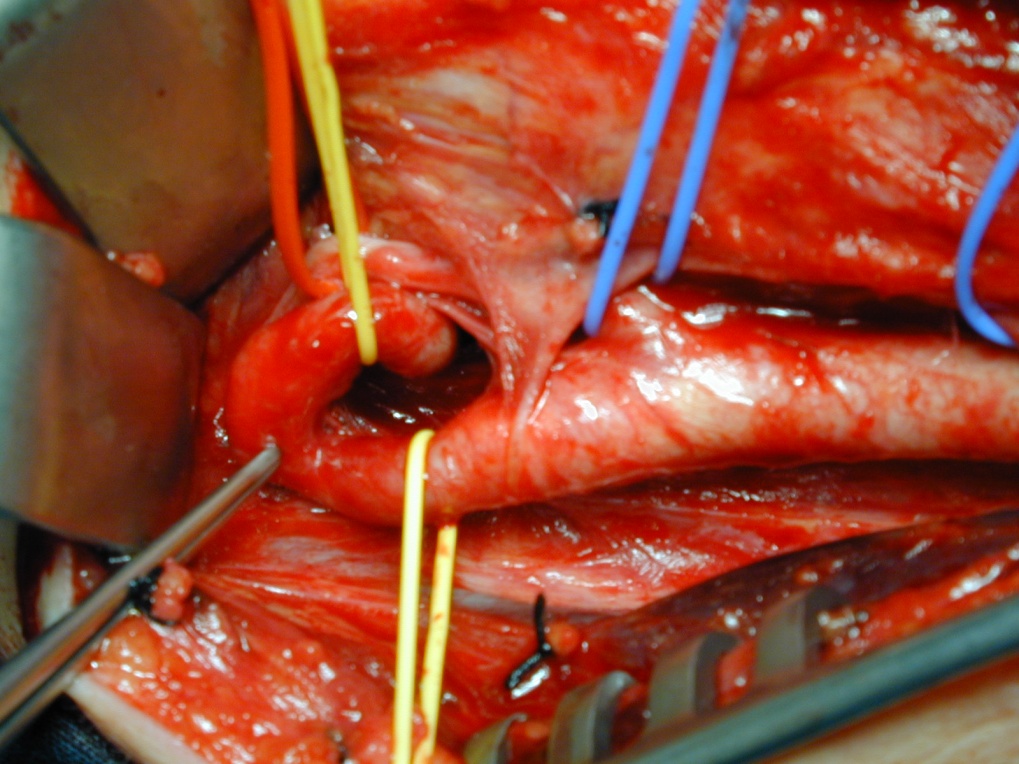 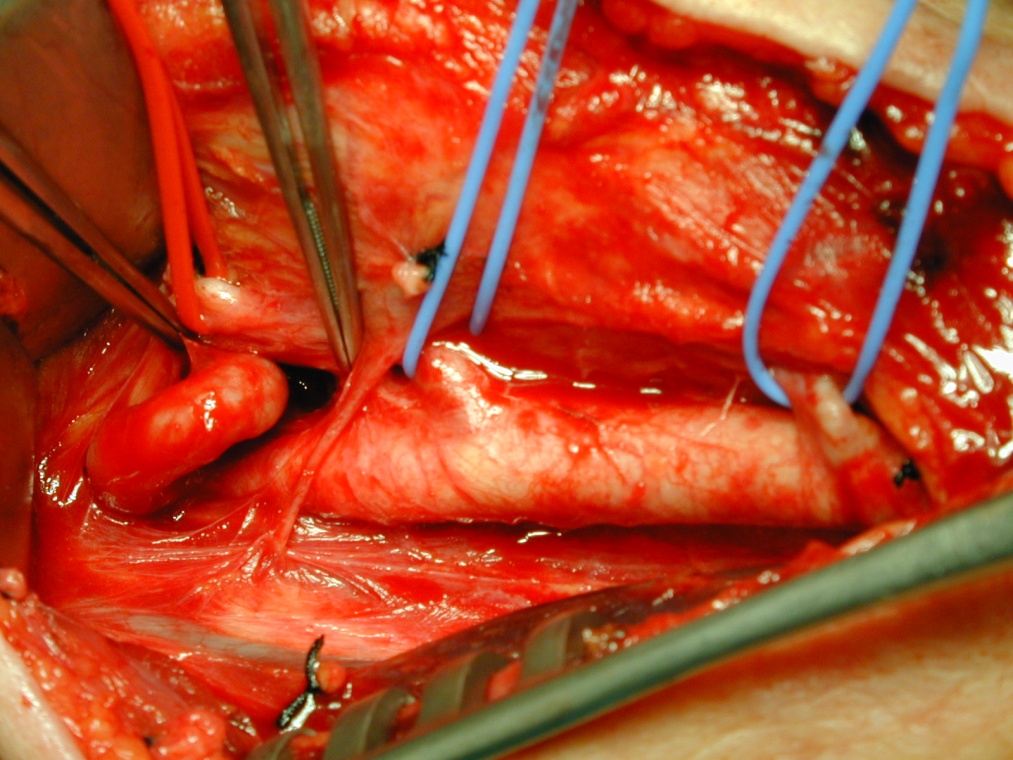 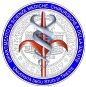 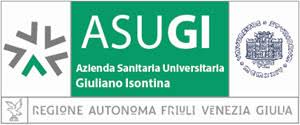 S.C. Clinica di Chirurgia Vascolare ed Endovascolare ASUGI Direttore Prof. Sandro Lepidi
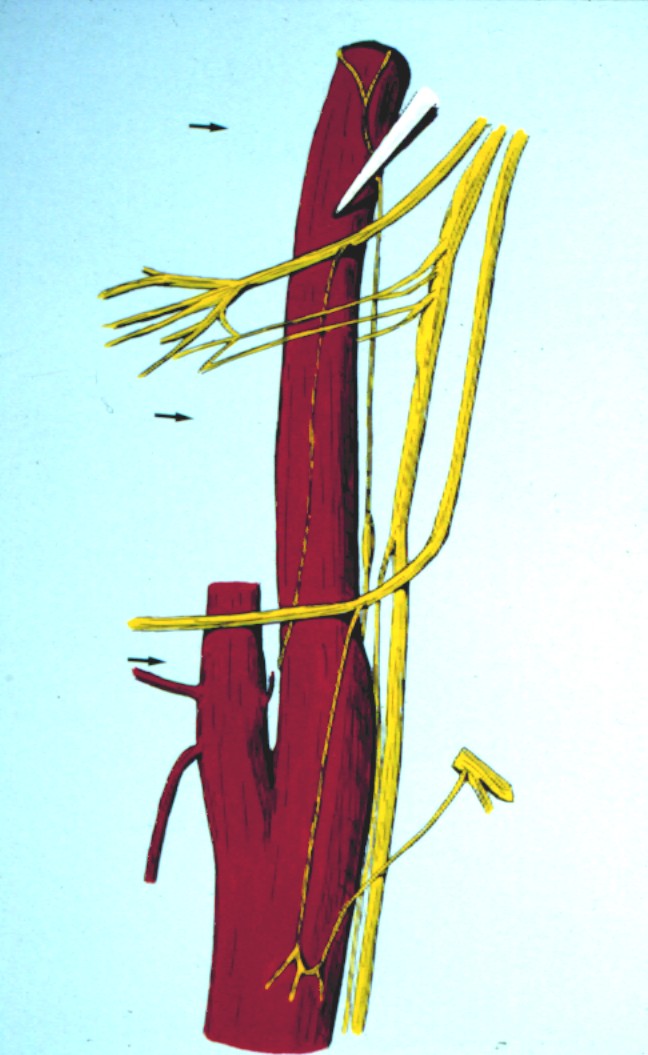 Classificazione delle ICAET

Sotto il nervo ipoglosso

A livello del nervo ipoglosso

Tra il nervo ipoglosso e glossofaringeo

A livello del nervo glosso faringeo

Alla base cranica o iuxtacraniche
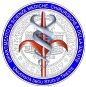 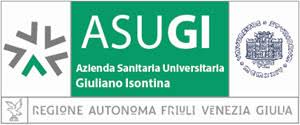 S.C. Clinica di Chirurgia Vascolare ed Endovascolare ASUGI Direttore Prof. Sandro Lepidi
Reimpianto carotide interna su carotide comune
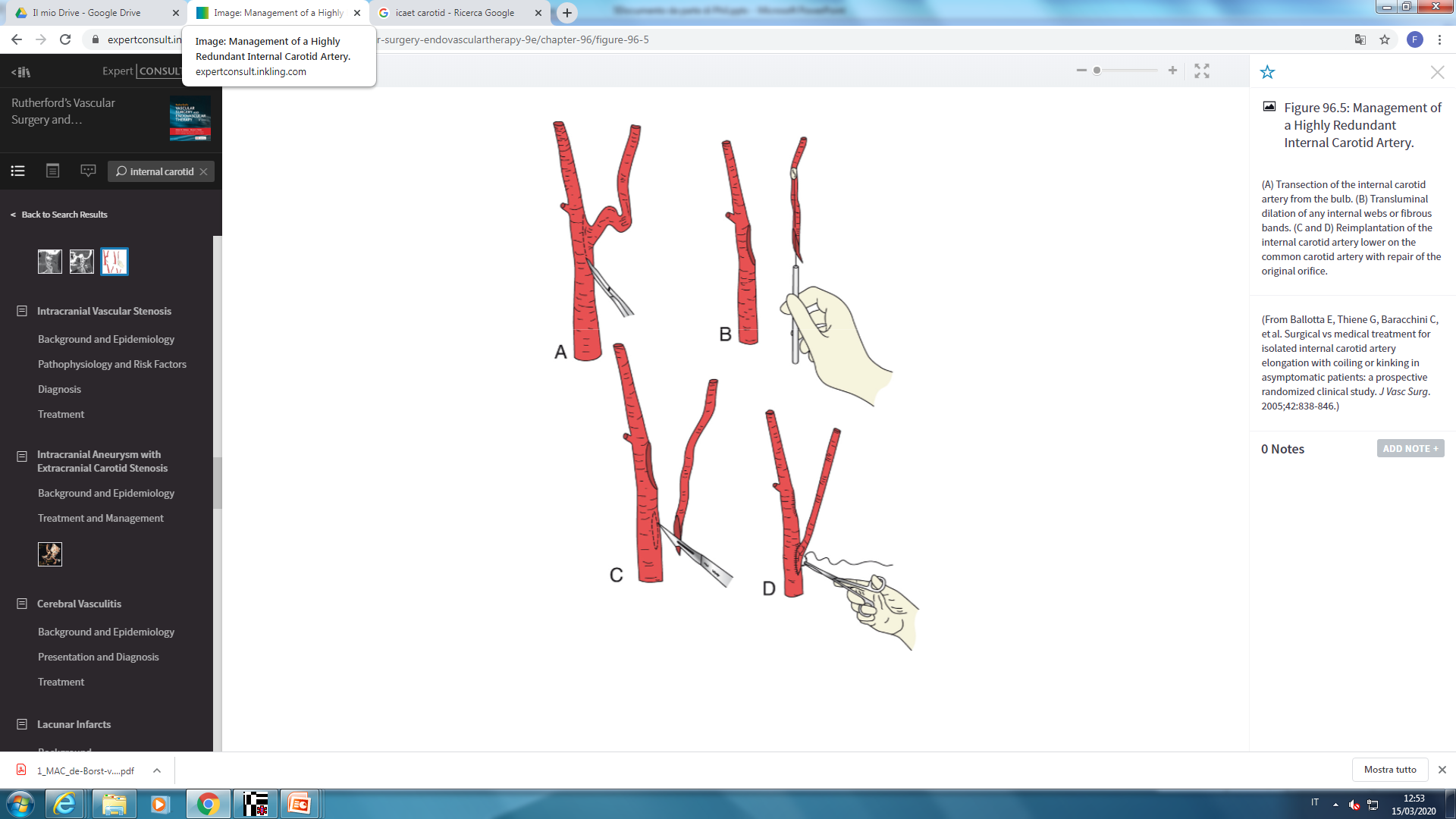 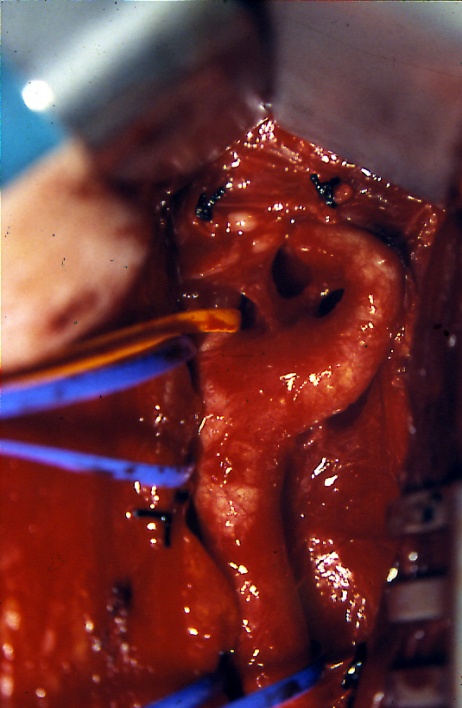 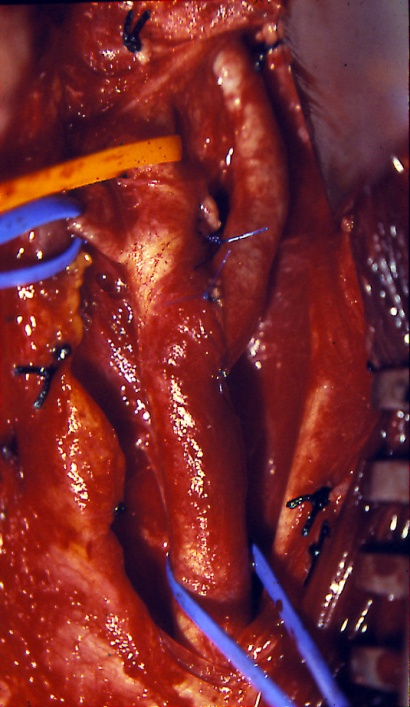 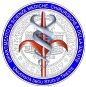 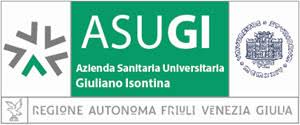 S.C. Clinica di Chirurgia Vascolare ed Endovascolare ASUGI Direttore Prof. Sandro Lepidi
Reimpianto carotide interna su carotide comune
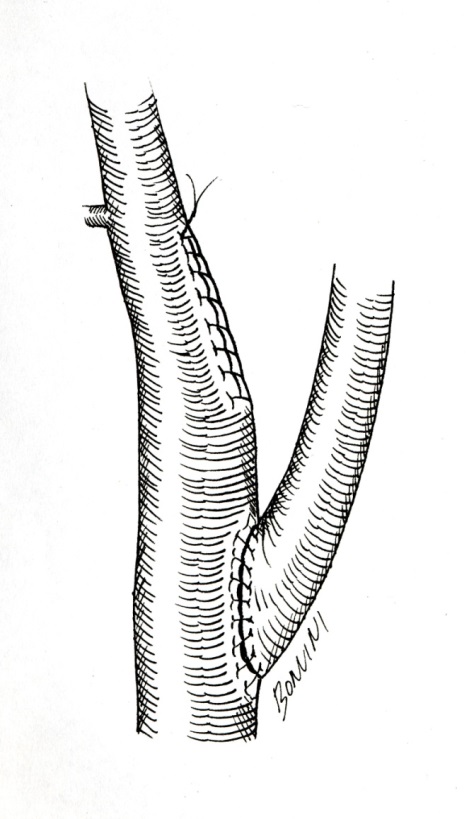 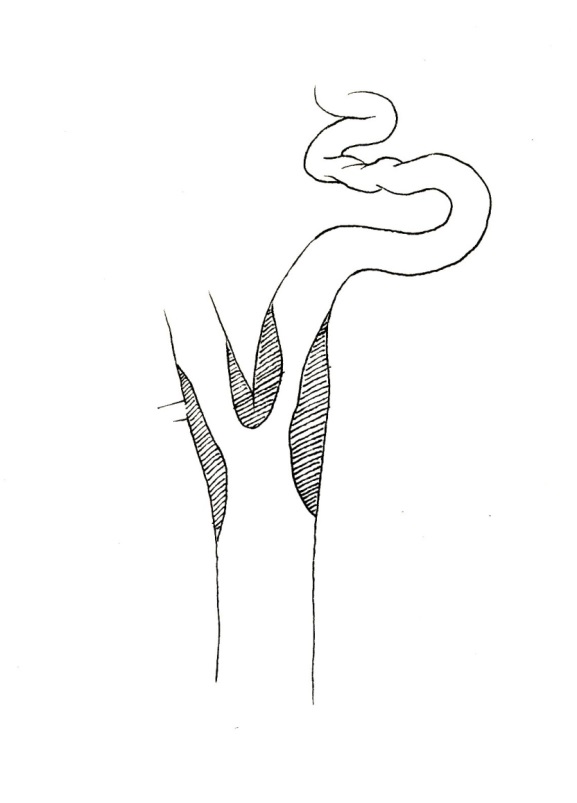 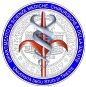 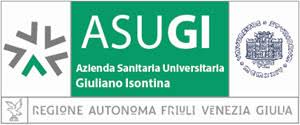 S.C. Clinica di Chirurgia Vascolare ed Endovascolare ASUGI Direttore Prof. Sandro Lepidi
INSUFFICIENZA  CEREBROVASCOLARE: 
LA STENOSI VERTEBRALE
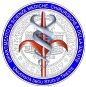 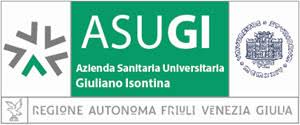 S.C. Clinica di Chirurgia Vascolare ed Endovascolare ASUGI Direttore Prof. Sandro Lepidi
One-fifth of ischaemic strokes affect the vertebrobasilar territory, otherwise termed the posterior circulation

The causes of vertebrobasilar stroke/TIA are similar to those affecting the anterior circulation

The vertebrobasilar system supplies the brainstem, cerebellum, occipital lobes, and (in most patients) the inferior temporal lobes and most of the thalami. Accordingly, ischaemia can give rise to a wide range of symptoms, including vertigo, ataxia, eye movement disorders, bilateral limb weakness, complete visual loss (cortical blindness), and hemianopia.
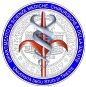 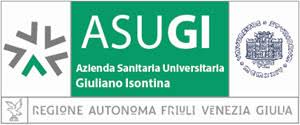 S.C. Clinica di Chirurgia Vascolare ed Endovascolare ASUGI Direttore Prof. Sandro Lepidi
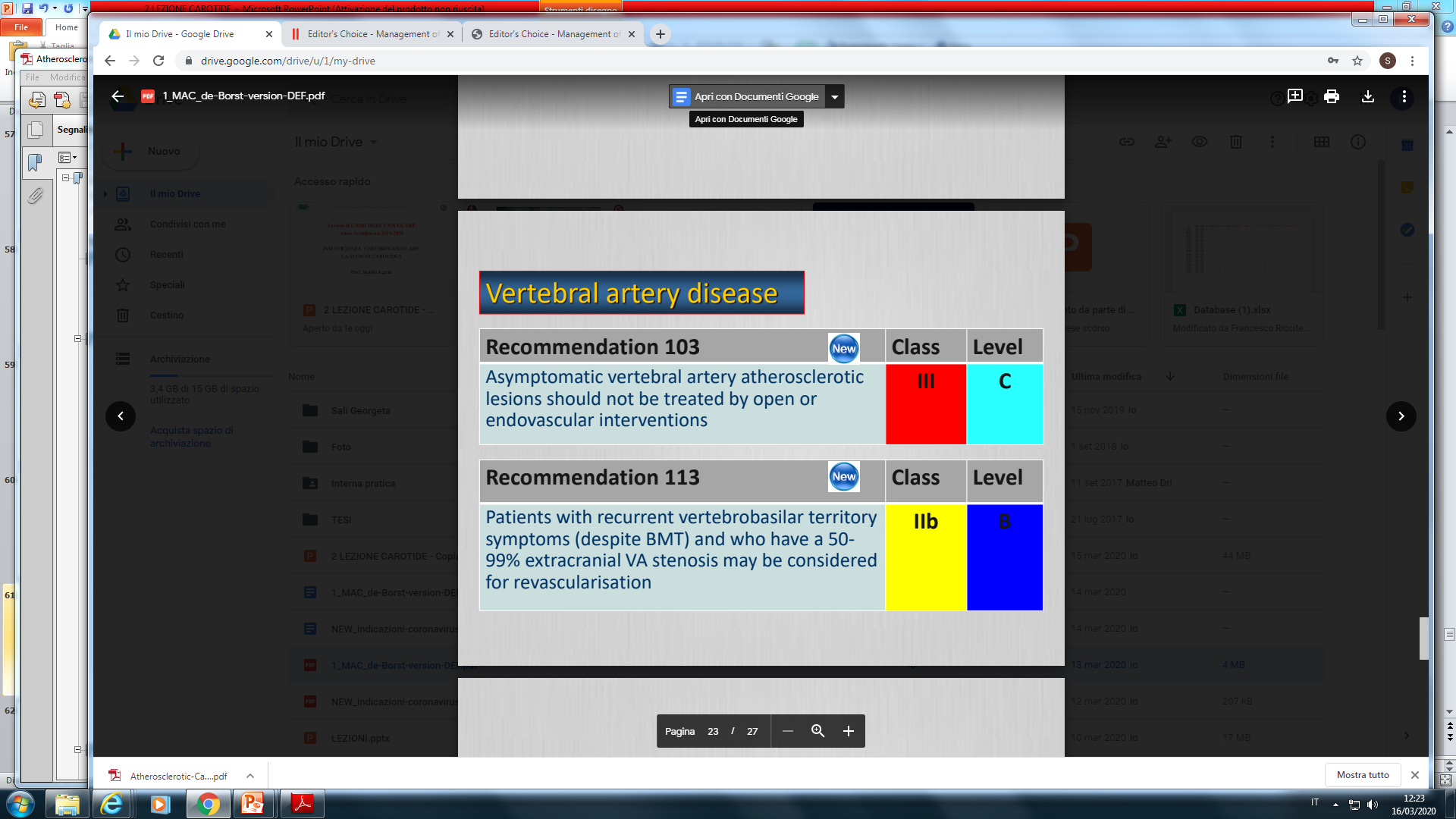 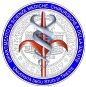 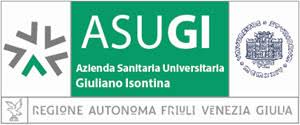 S.C. Clinica di Chirurgia Vascolare ed Endovascolare ASUGI Direttore Prof. Sandro Lepidi
TRATTAMENTO
Chirurgico
Bypass carotido-vertebrale
Reimpianto carotido-vertebrale

Endovascolare
PTA (semplice o con pallone medicato)
STENTING
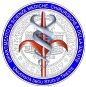 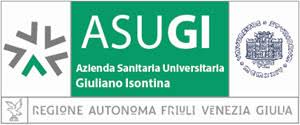 S.C. Clinica di Chirurgia Vascolare ed Endovascolare ASUGI Direttore Prof. Sandro Lepidi
Furto di Succlavia
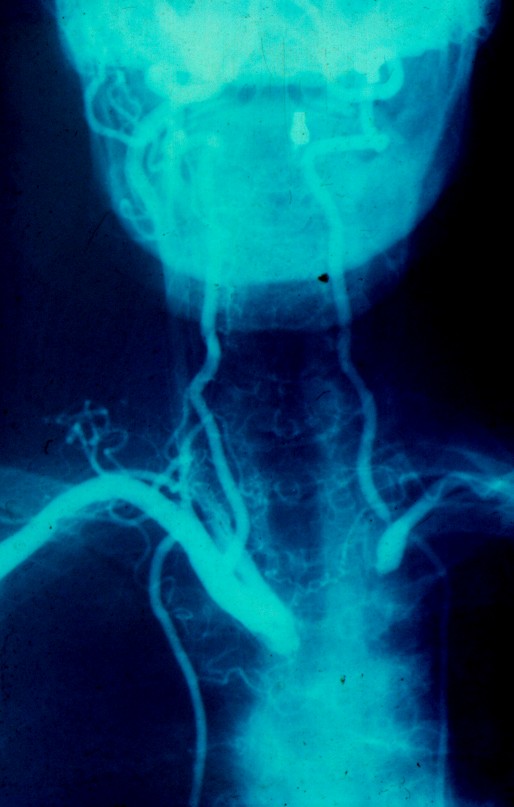 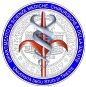 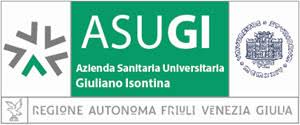 S.C. Clinica di Chirurgia Vascolare ed Endovascolare ASUGI Direttore Prof. Sandro Lepidi
Furto di Succlavia: trattamento
Reimpianto a. Succlavia su a. Carotide comune
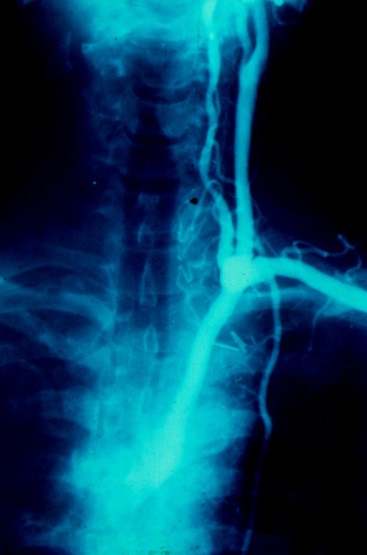 INDICAZIONI
In caso di lesione isolata l’indicazione al trattamento si pone solo nei pazienti con sintomatologia  tipica da ICV o con claudicatio d’arto superiore
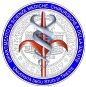 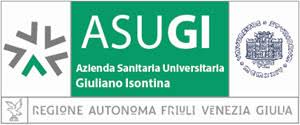 S.C. Clinica di Chirurgia Vascolare ed Endovascolare ASUGI Direttore Prof. Sandro Lepidi
Furto di Succlavia: trattamento
2) Bypass carotido-succlavio
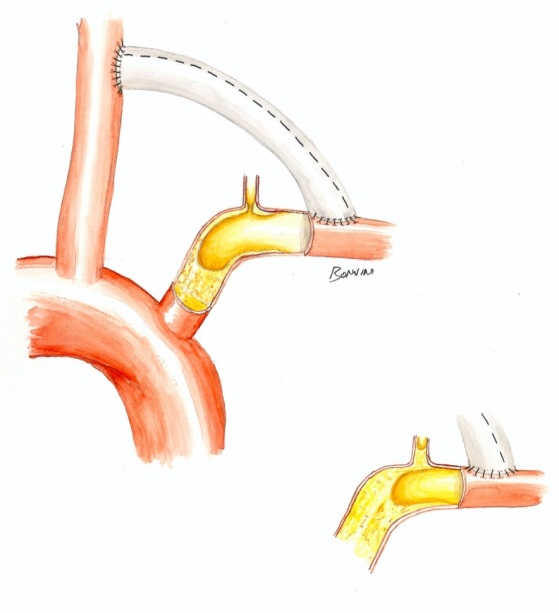 INDICAZIONI
In caso di lesione isolata l’indicazione al trattamento si pone solo nei pazienti con sintomatologia  tipica da ICV o con claudicatio d’arto superiore
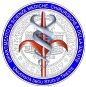 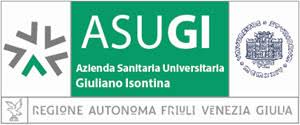 S.C. Clinica di Chirurgia Vascolare ed Endovascolare ASUGI Direttore Prof. Sandro Lepidi
Furto di Anonima
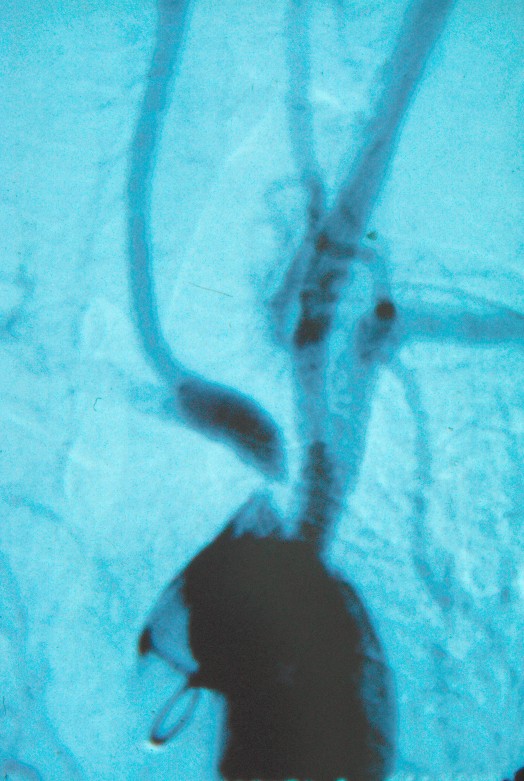 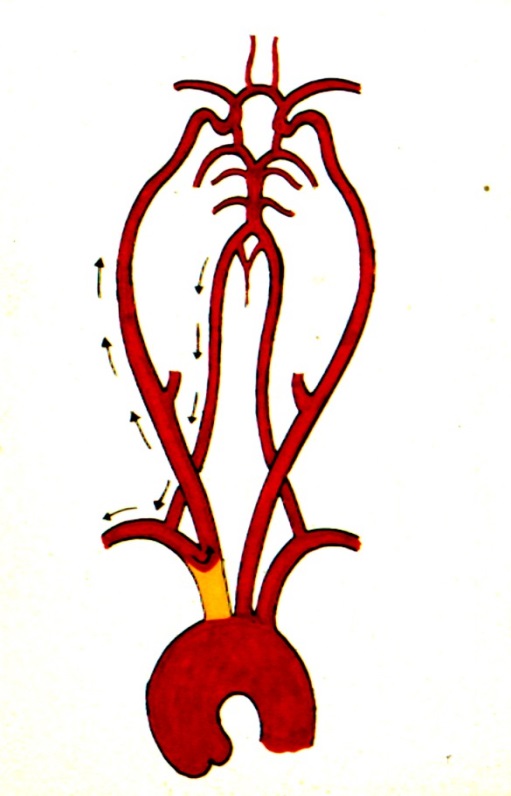 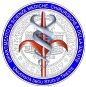 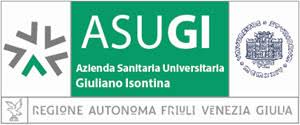 S.C. Clinica di Chirurgia Vascolare ed Endovascolare ASUGI Direttore Prof. Sandro Lepidi
Furto di Anonima: trattamento
1) Bypass aorto-anonimo o aorto-carotideo
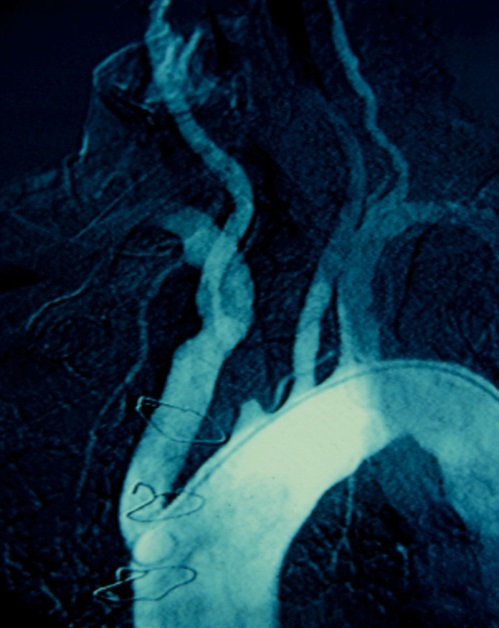 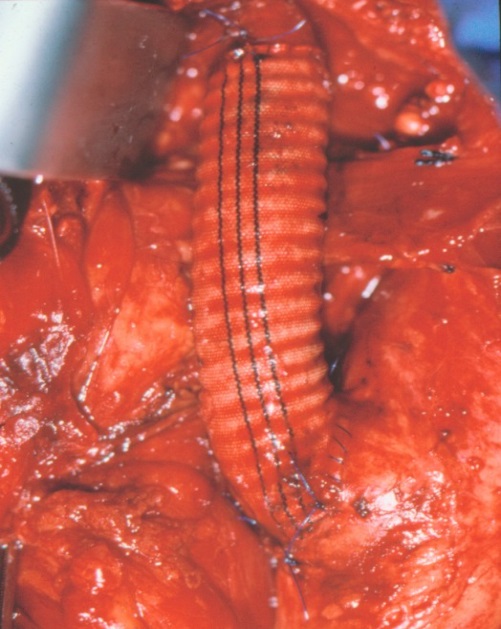 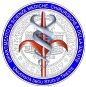 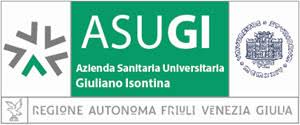 S.C. Clinica di Chirurgia Vascolare ed Endovascolare ASUGI Direttore Prof. Sandro Lepidi
Furto di Anonima: trattamento
2) Angioplastica e stenting dell’arteria anonima
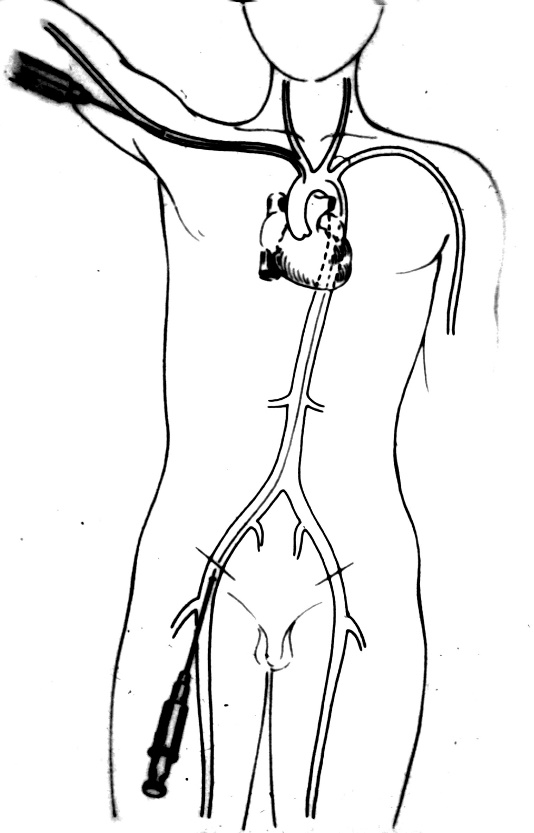 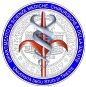 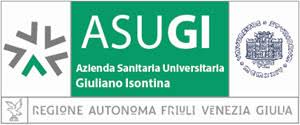 S.C. Clinica di Chirurgia Vascolare ed Endovascolare ASUGI Direttore Prof. Sandro Lepidi
Lesioni a tandem: trattamento
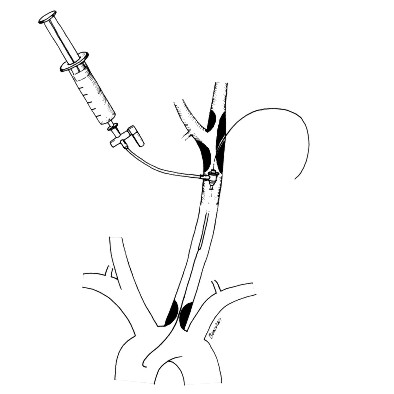 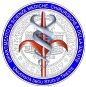 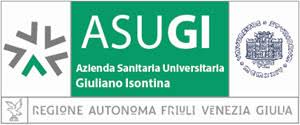 S.C. Clinica di Chirurgia Vascolare ed Endovascolare ASUGI Direttore Prof. Sandro Lepidi
Lesioni a tandem: trattamento